مقرر انتاج برامج الفيديو والتليفزيون التعليميةالفرقة الثالثة تكنولوجيا التعليم المحاضرة الثالثةكلية التربية النوعية – جامعة جنوب الوادي
د/ علي حسن عبادي - مدرس تكنولوجيا التعليم
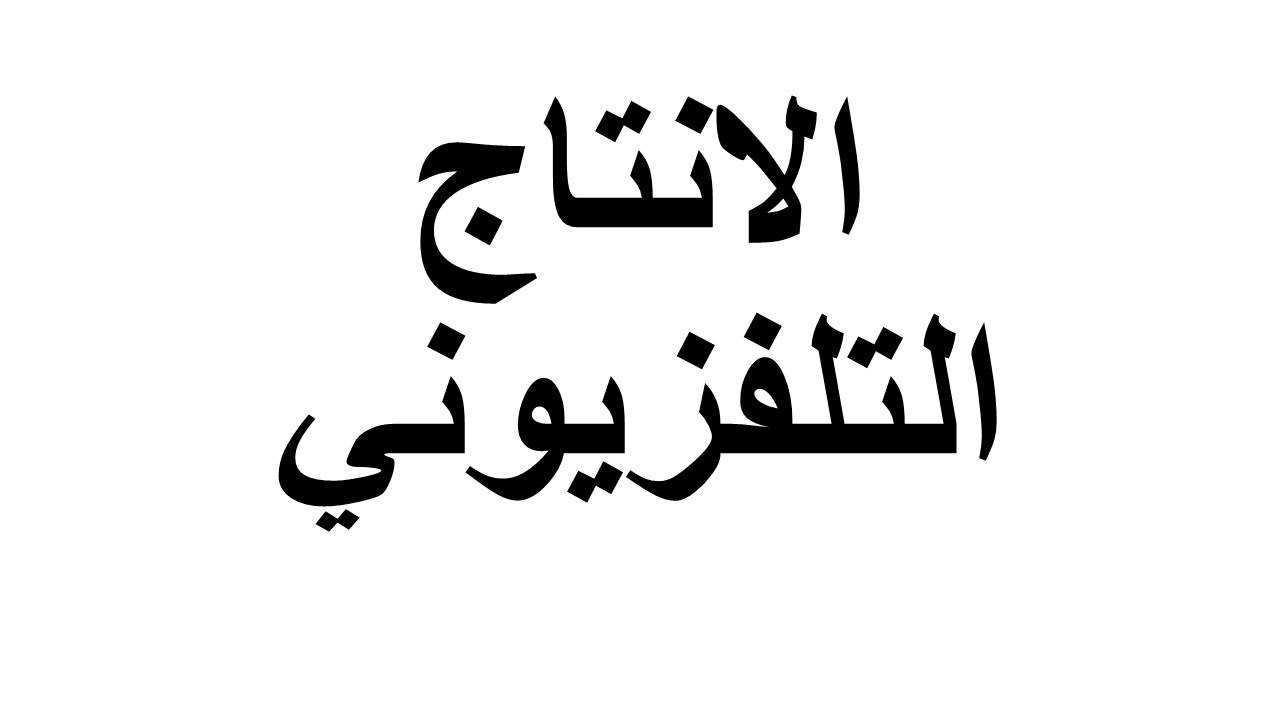 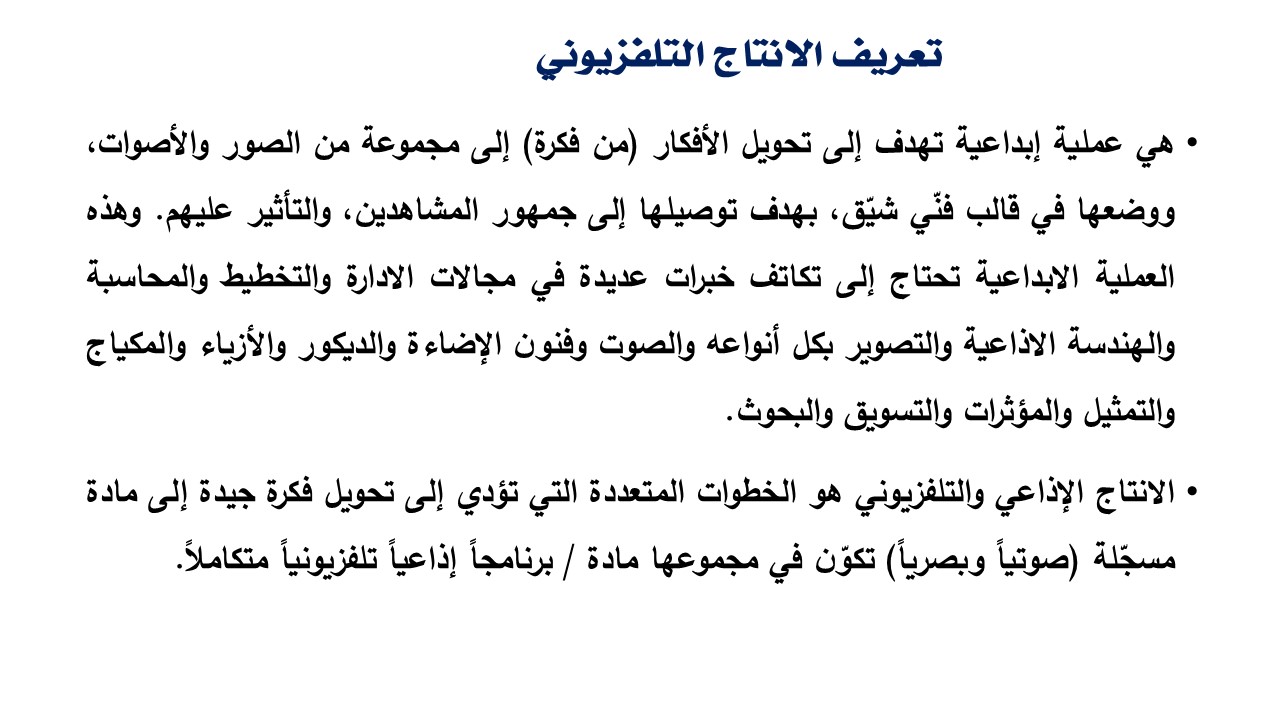 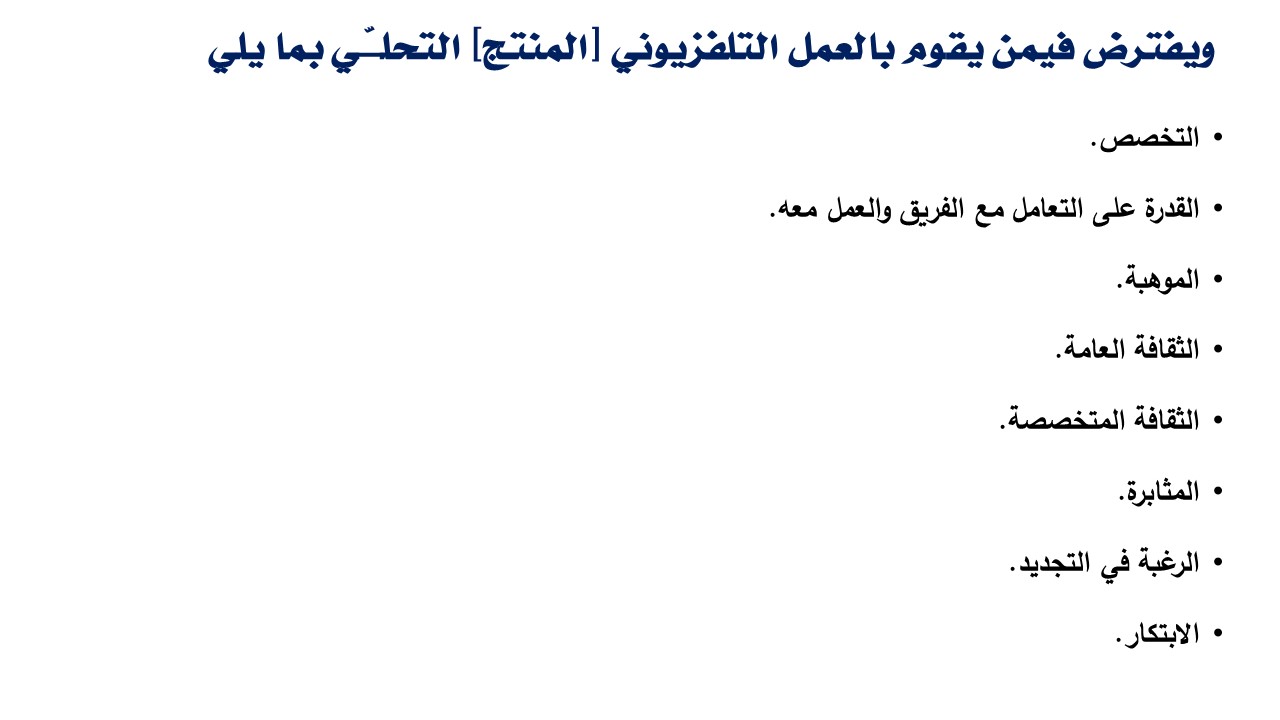 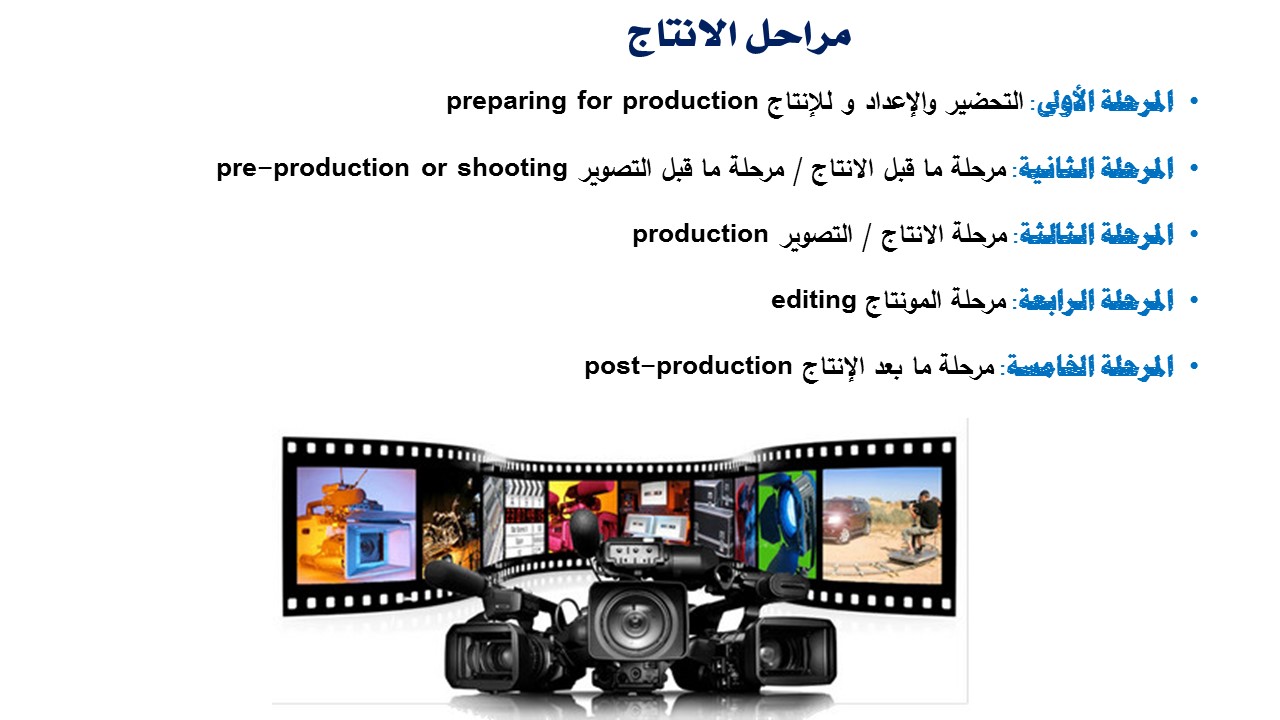 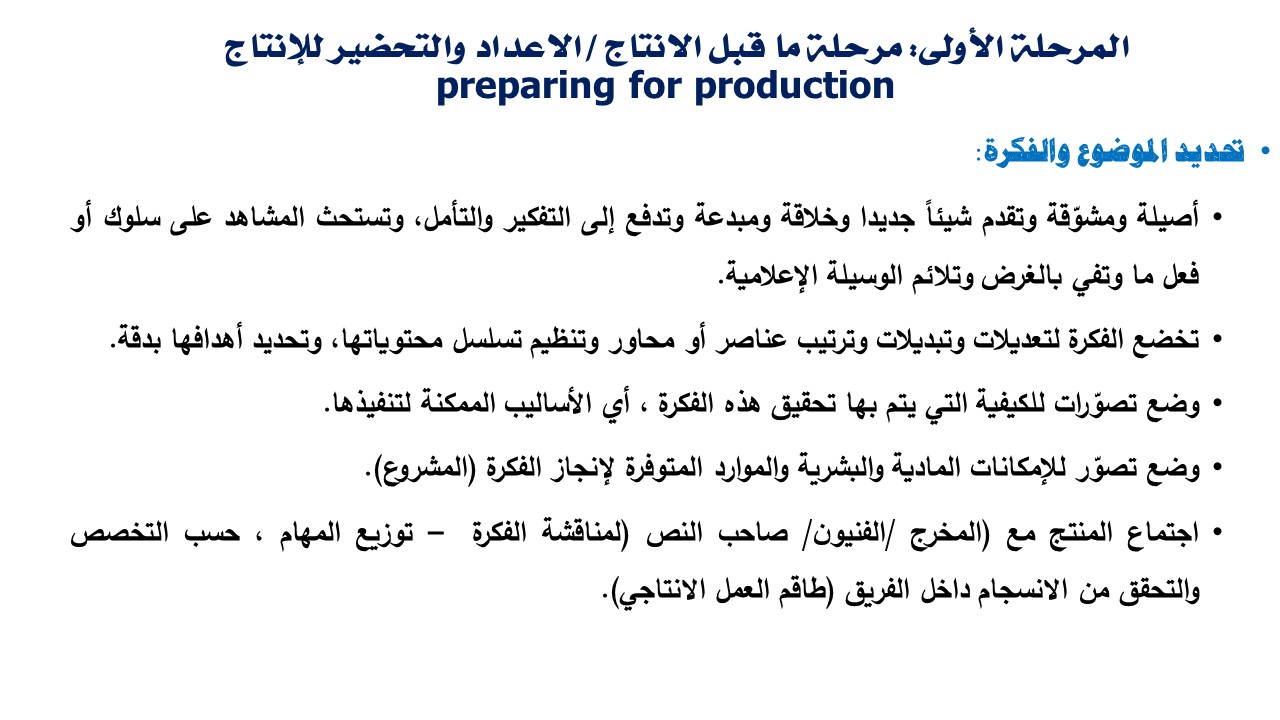 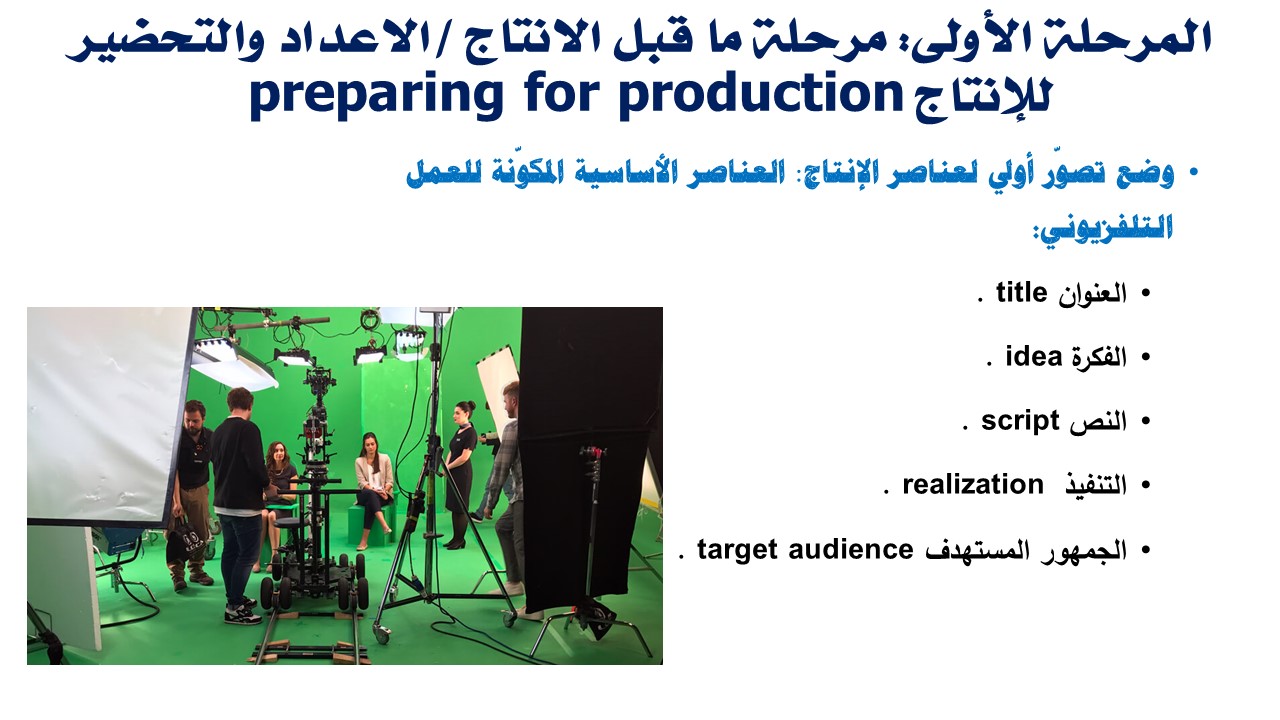 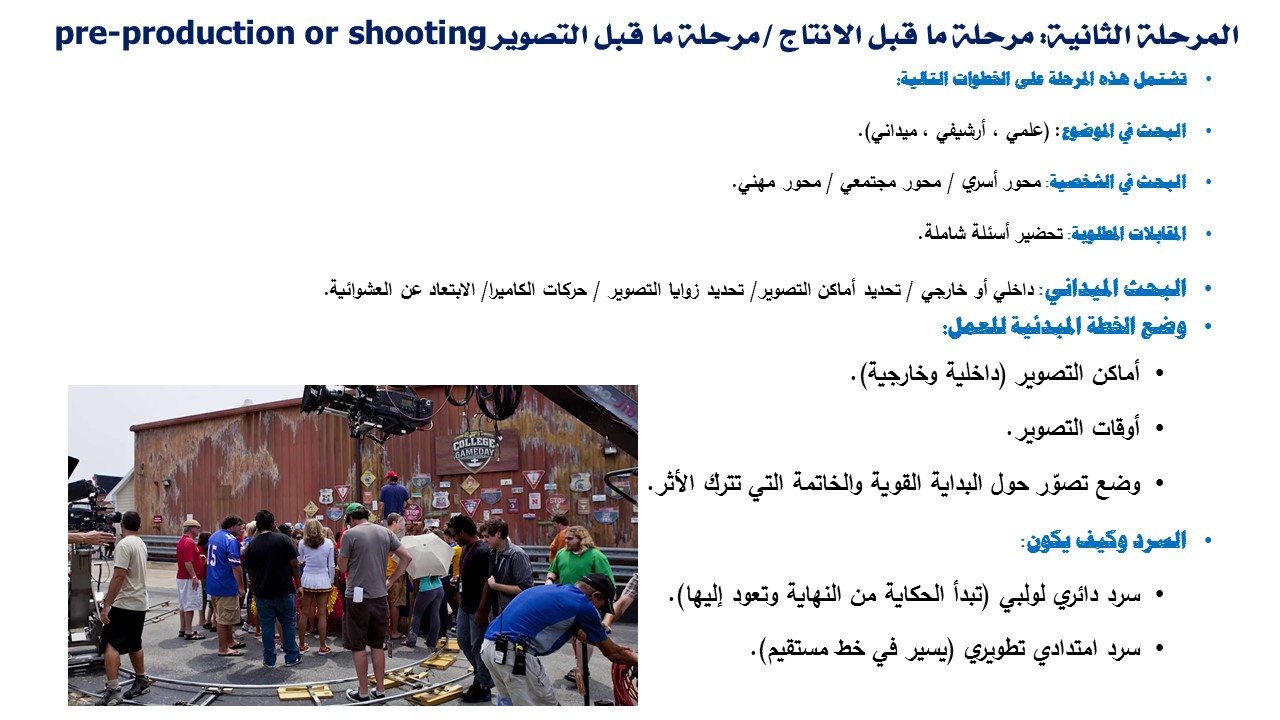 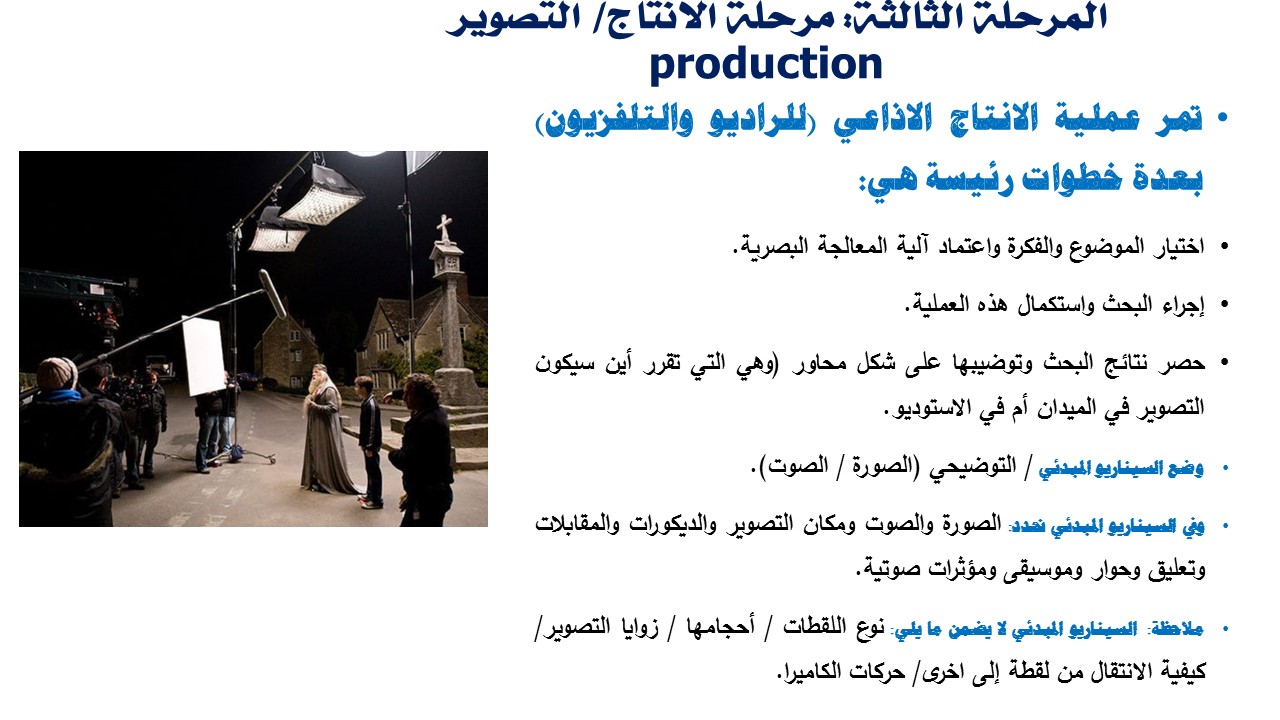 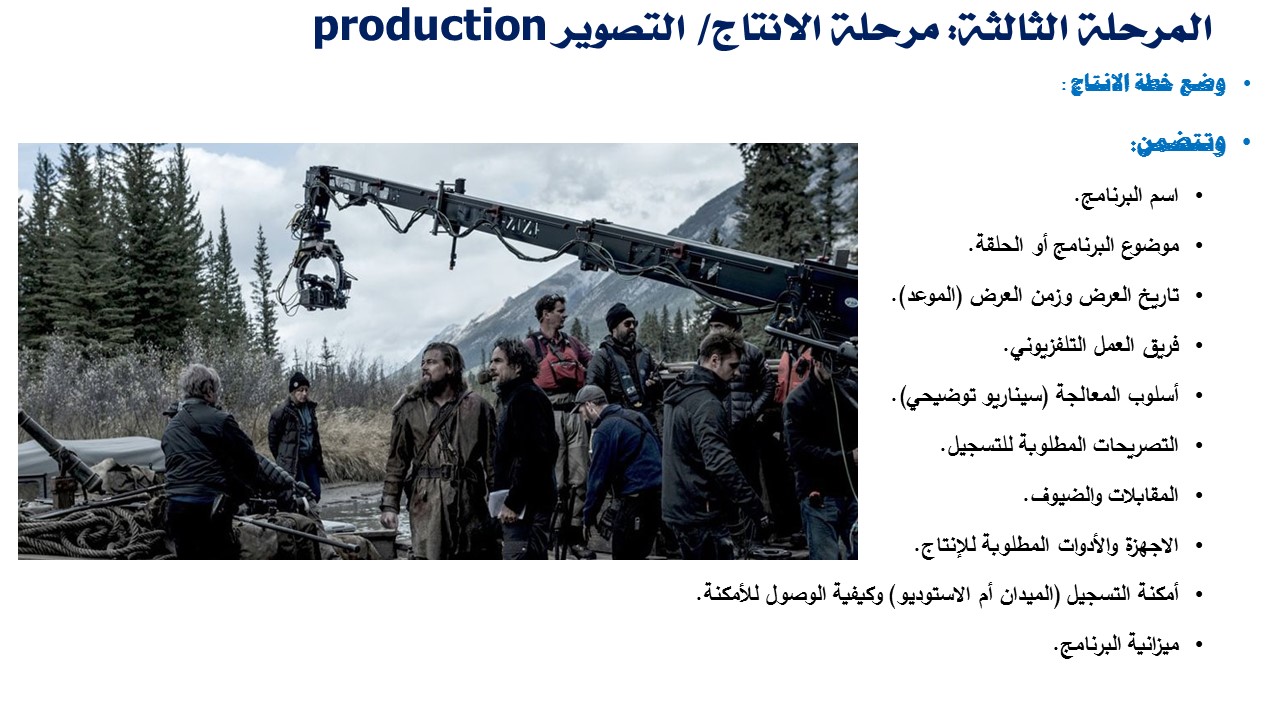 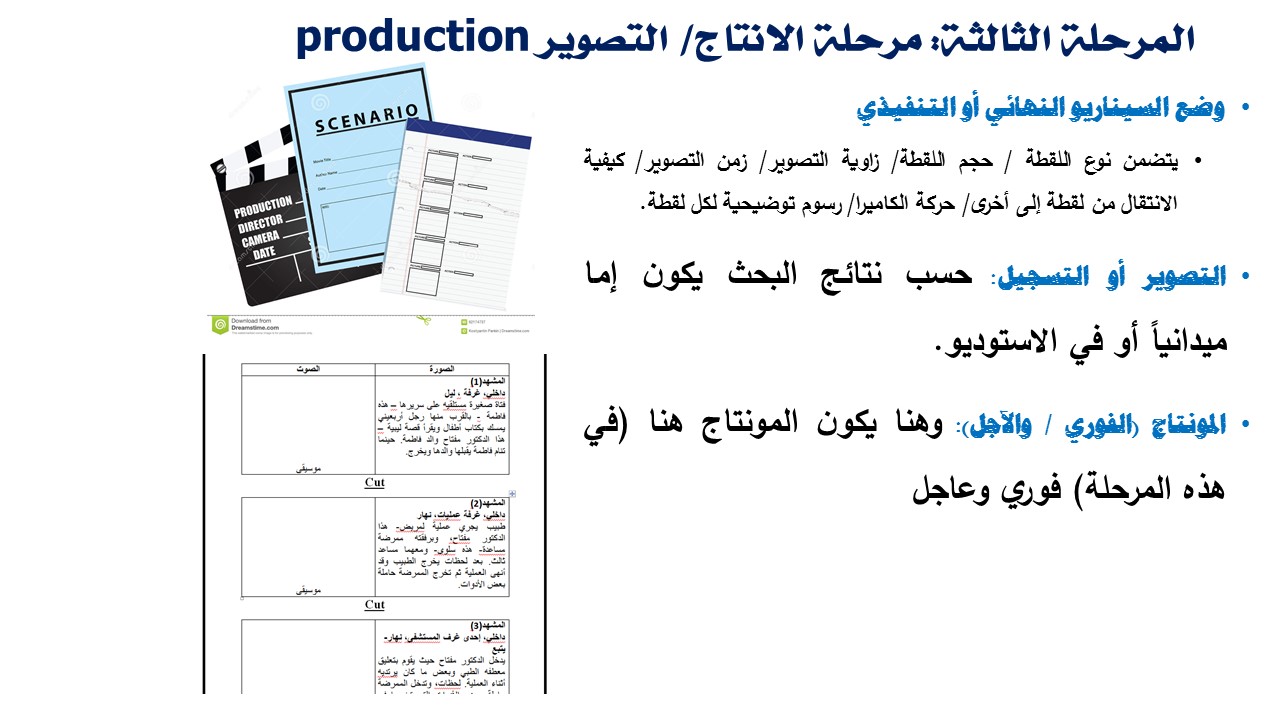 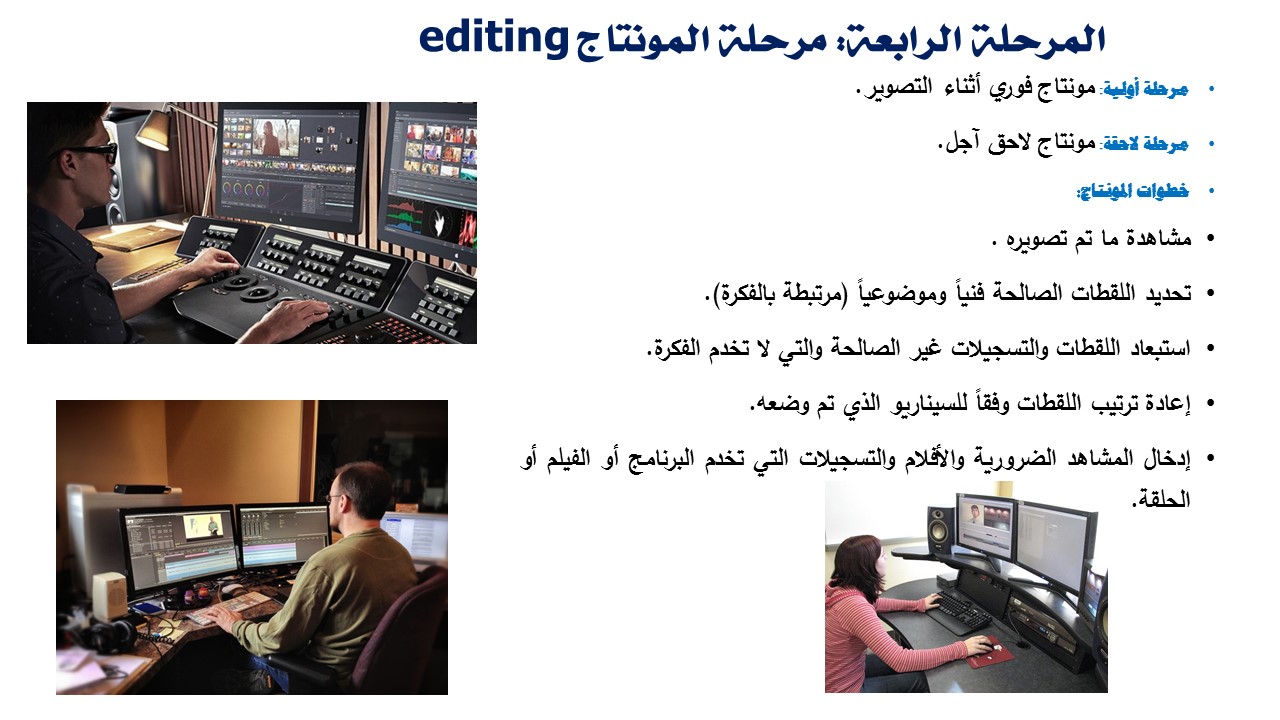 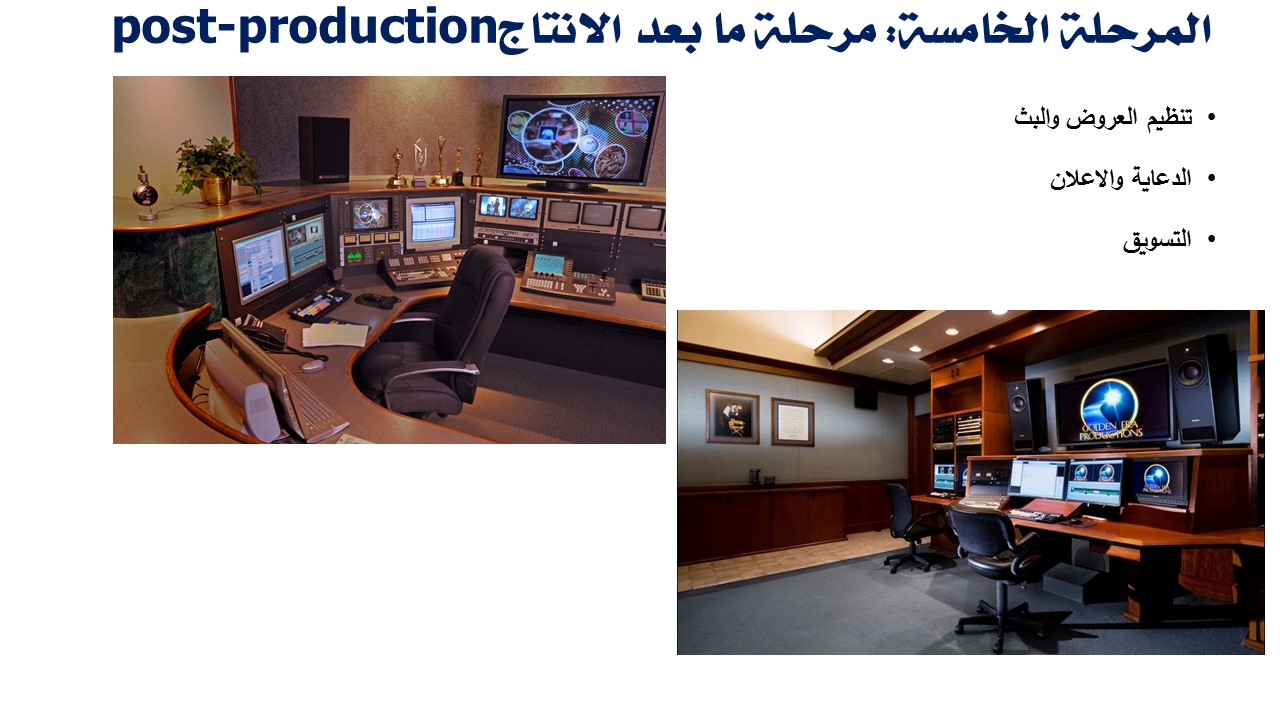 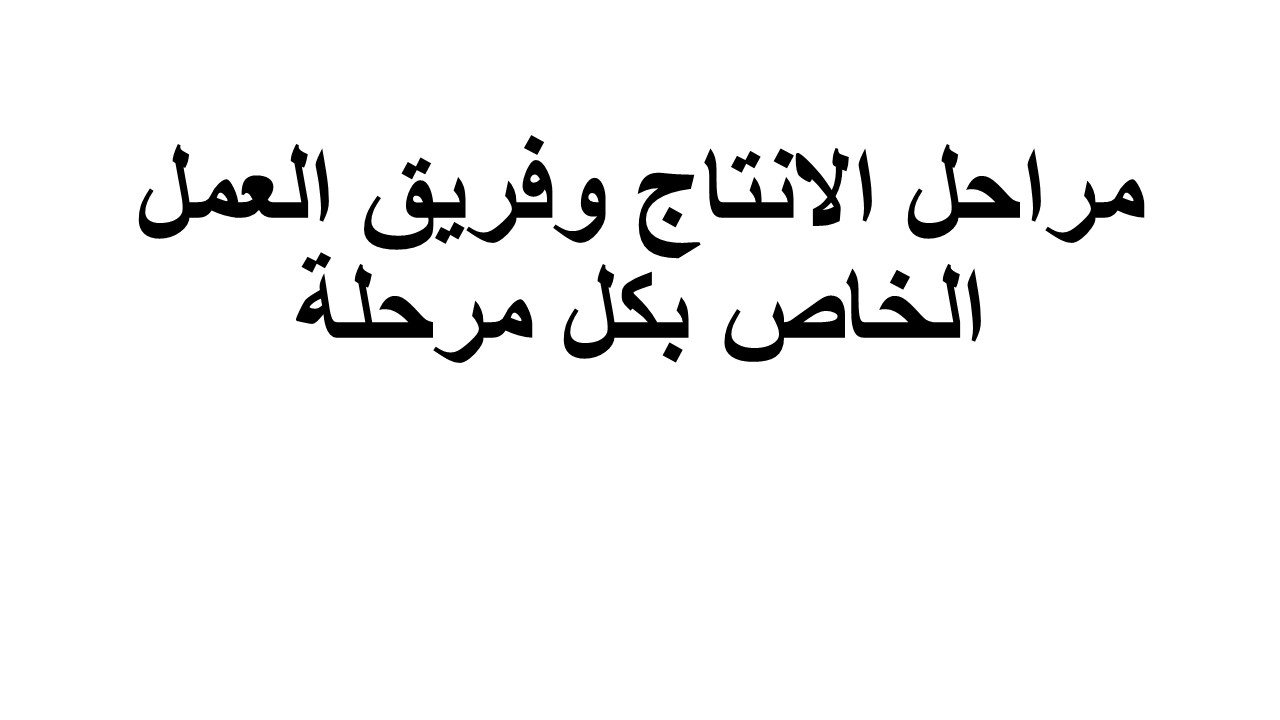 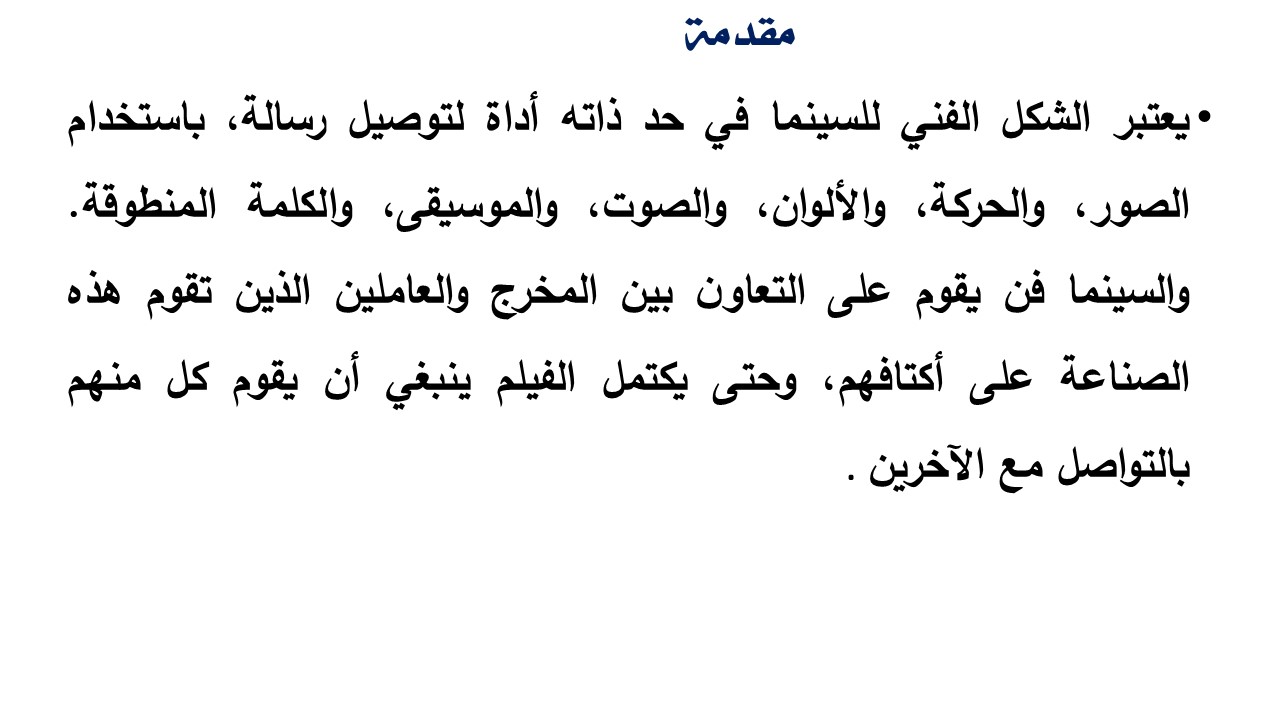 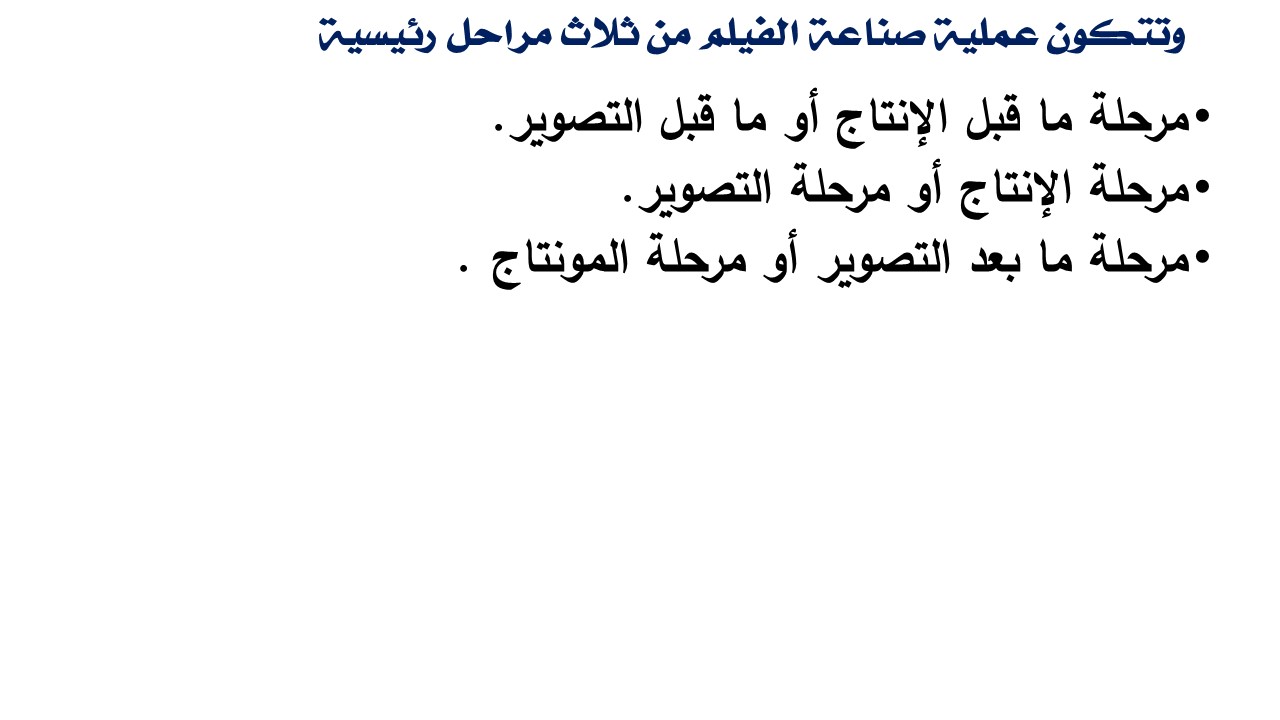 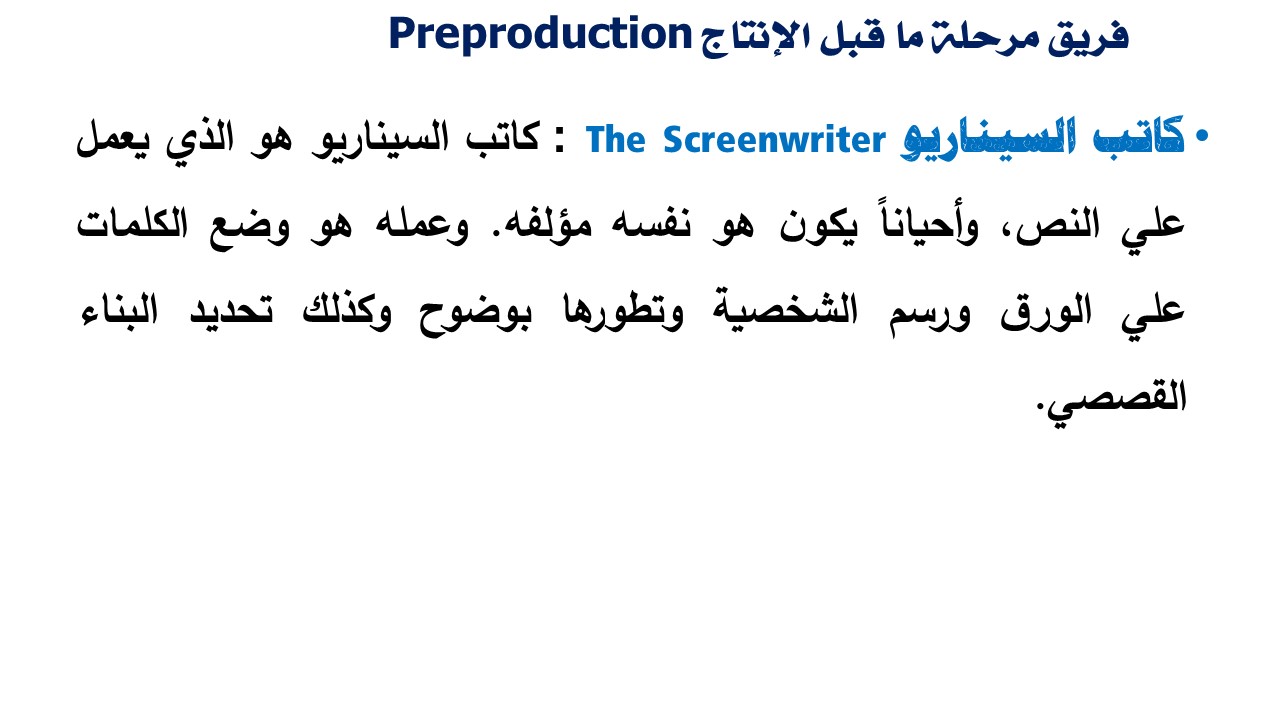 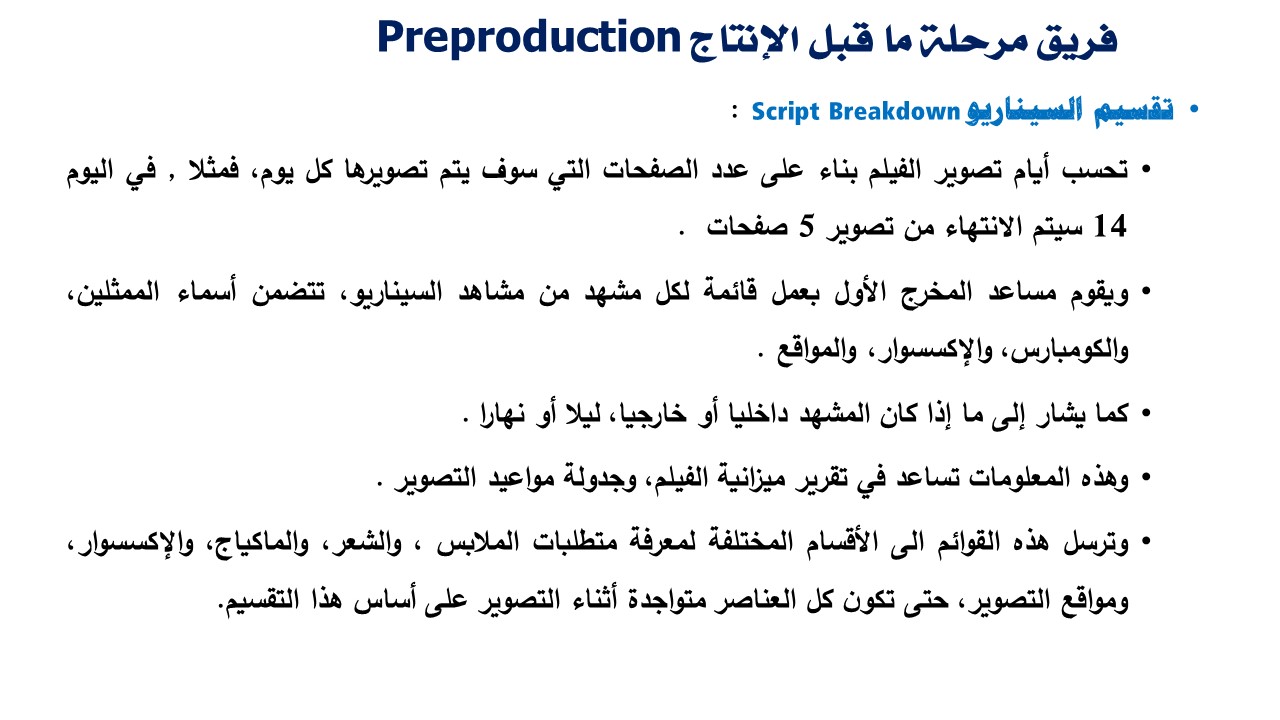 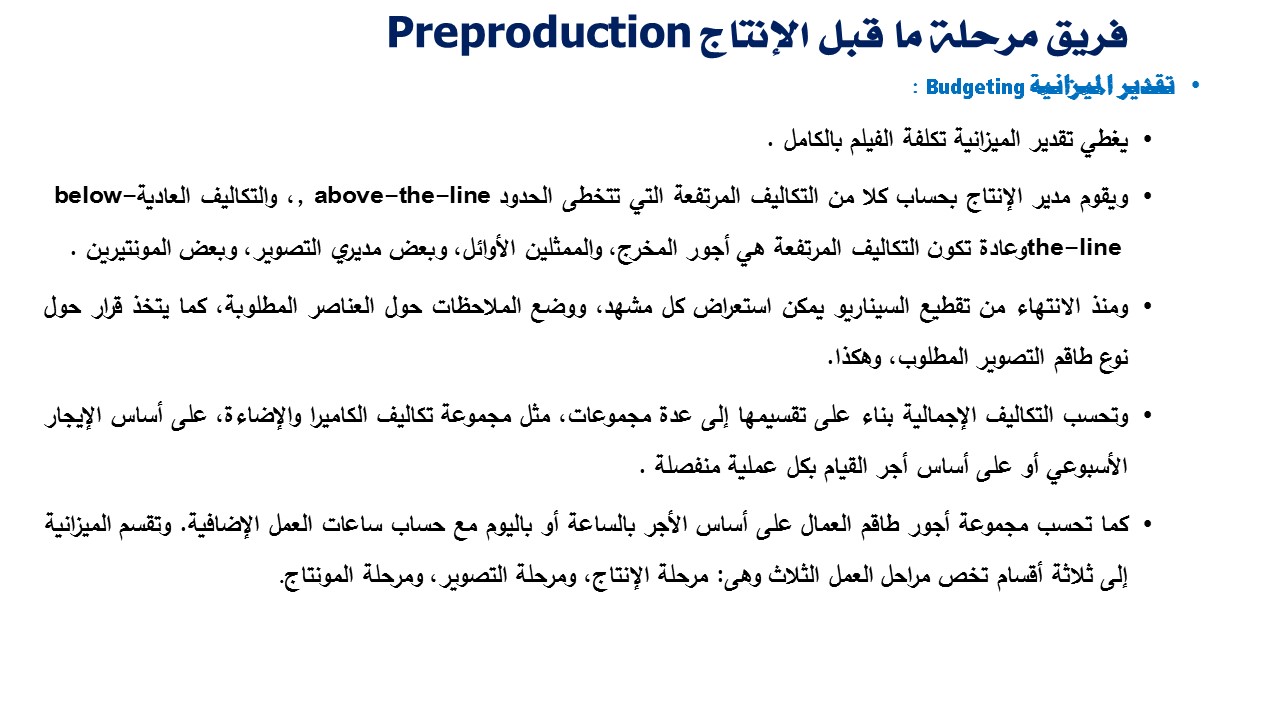 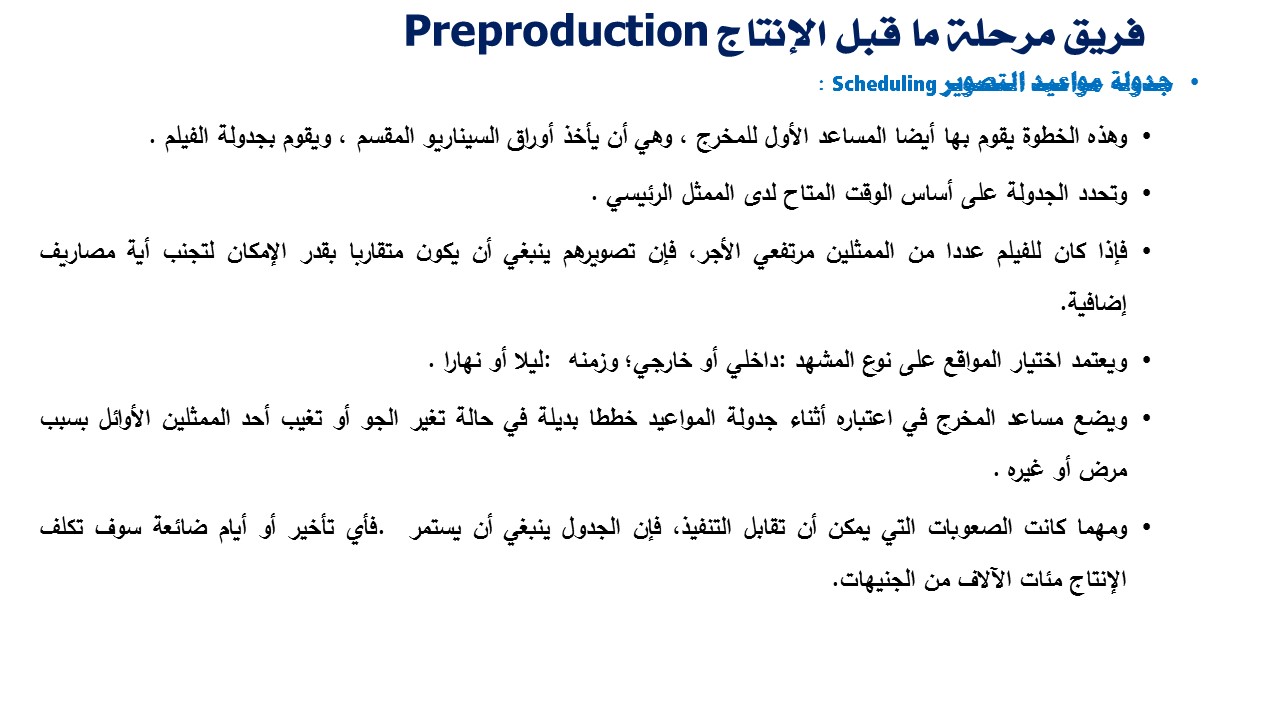 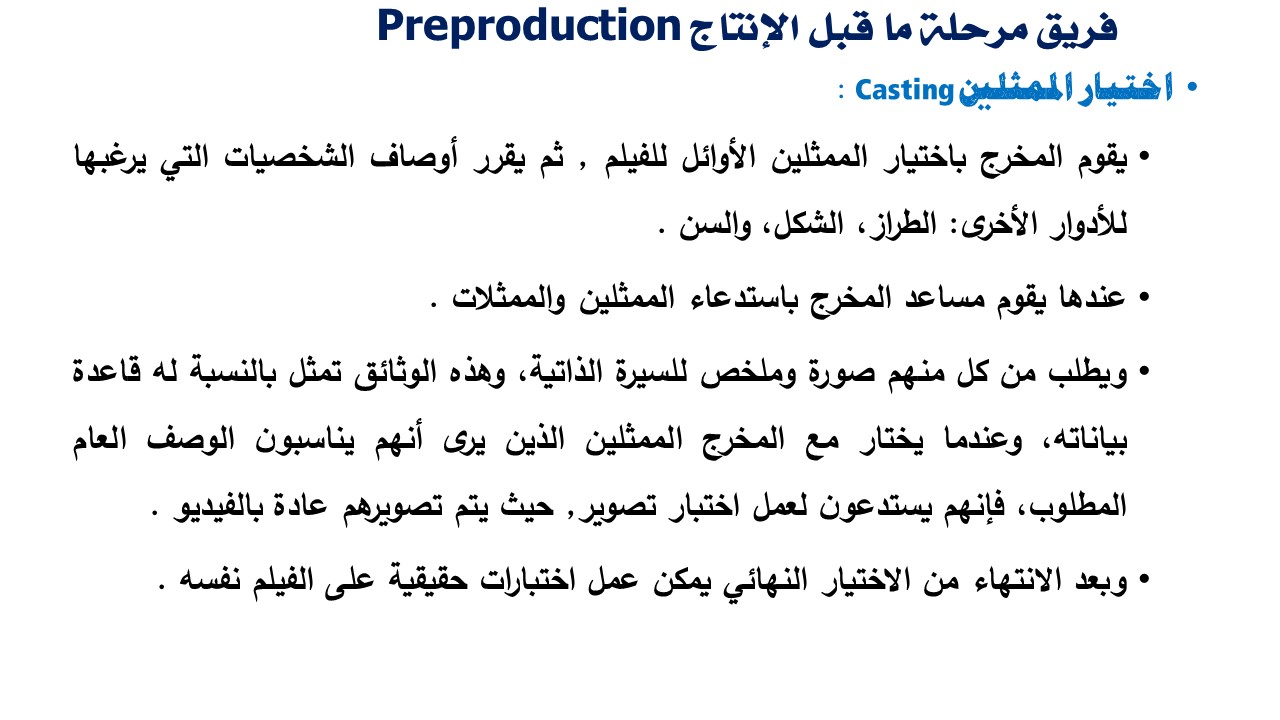 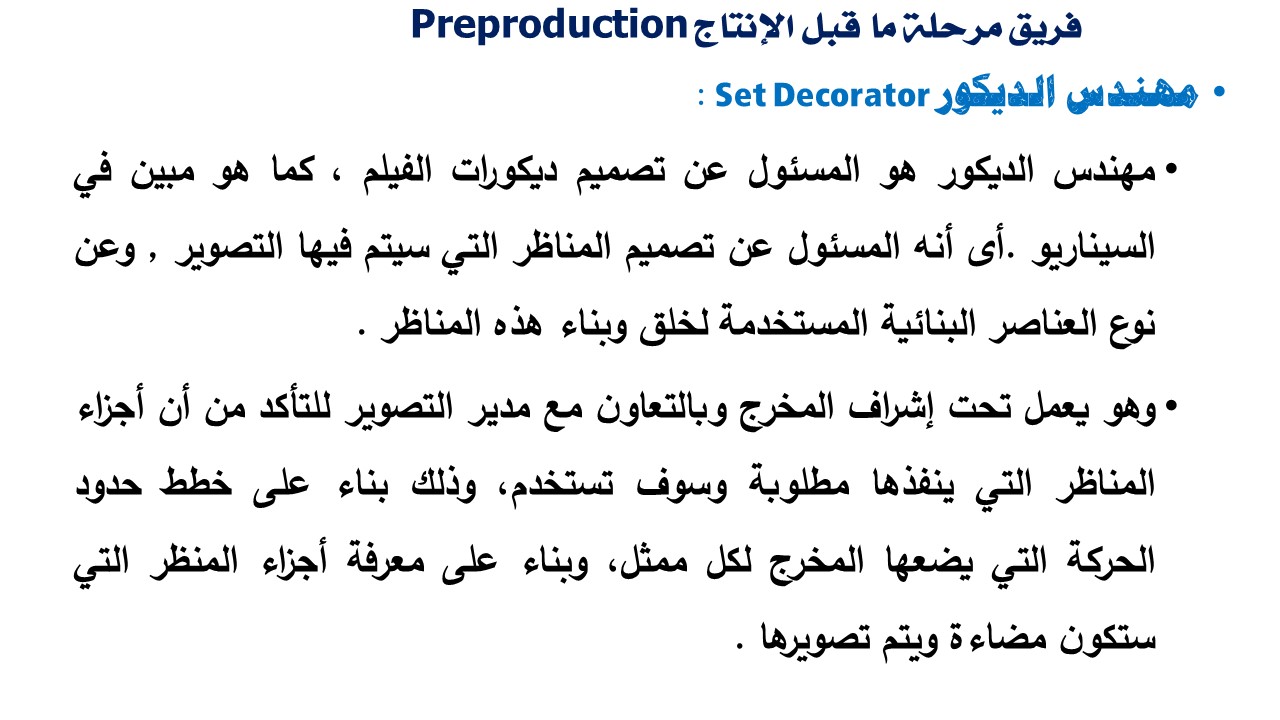 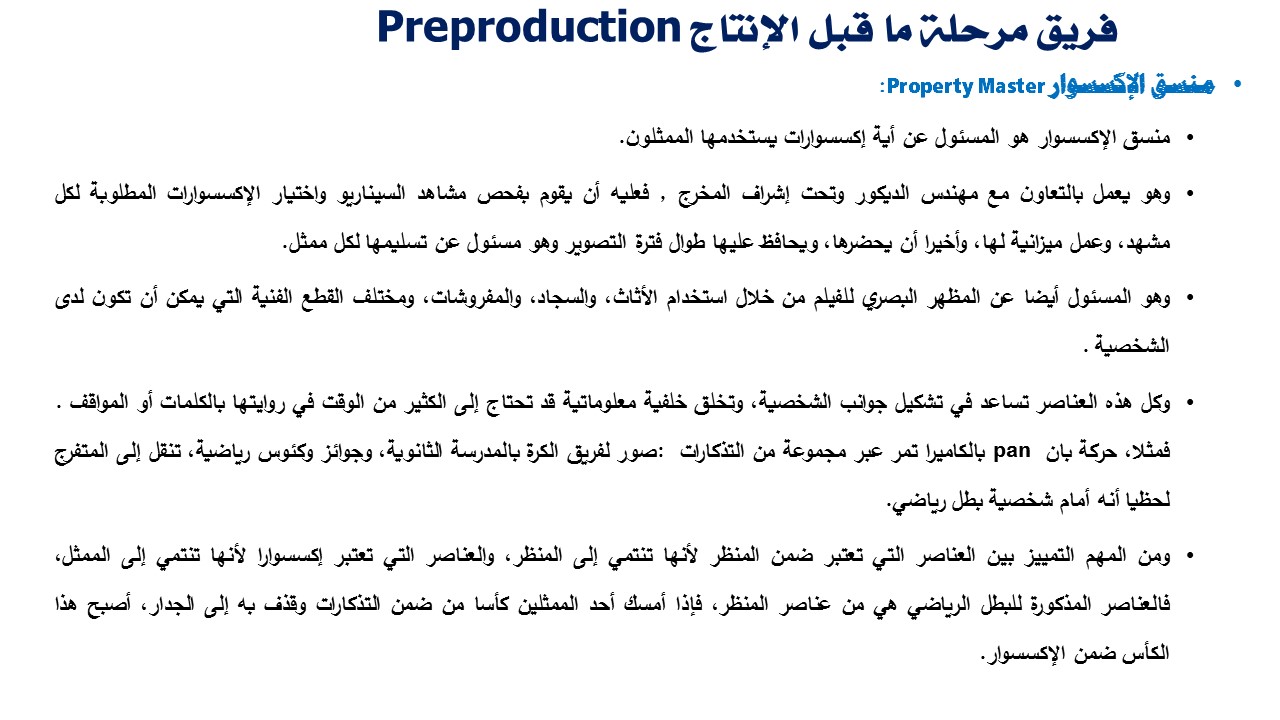 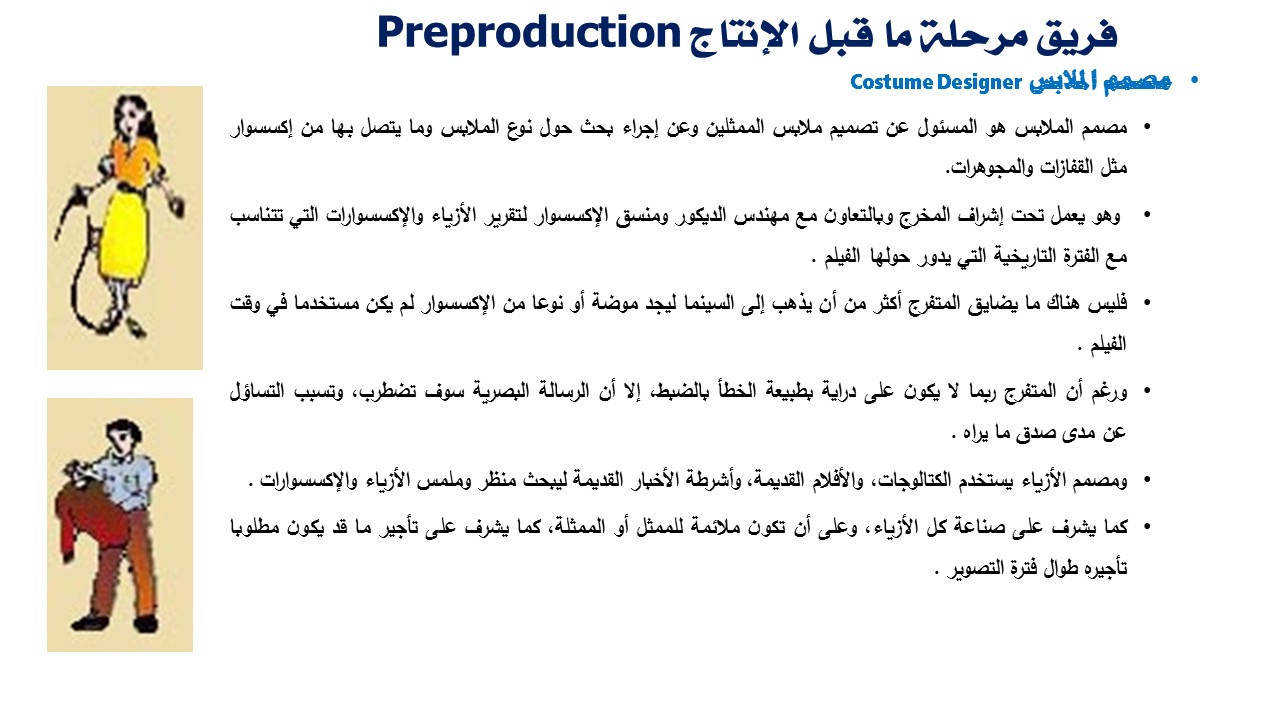 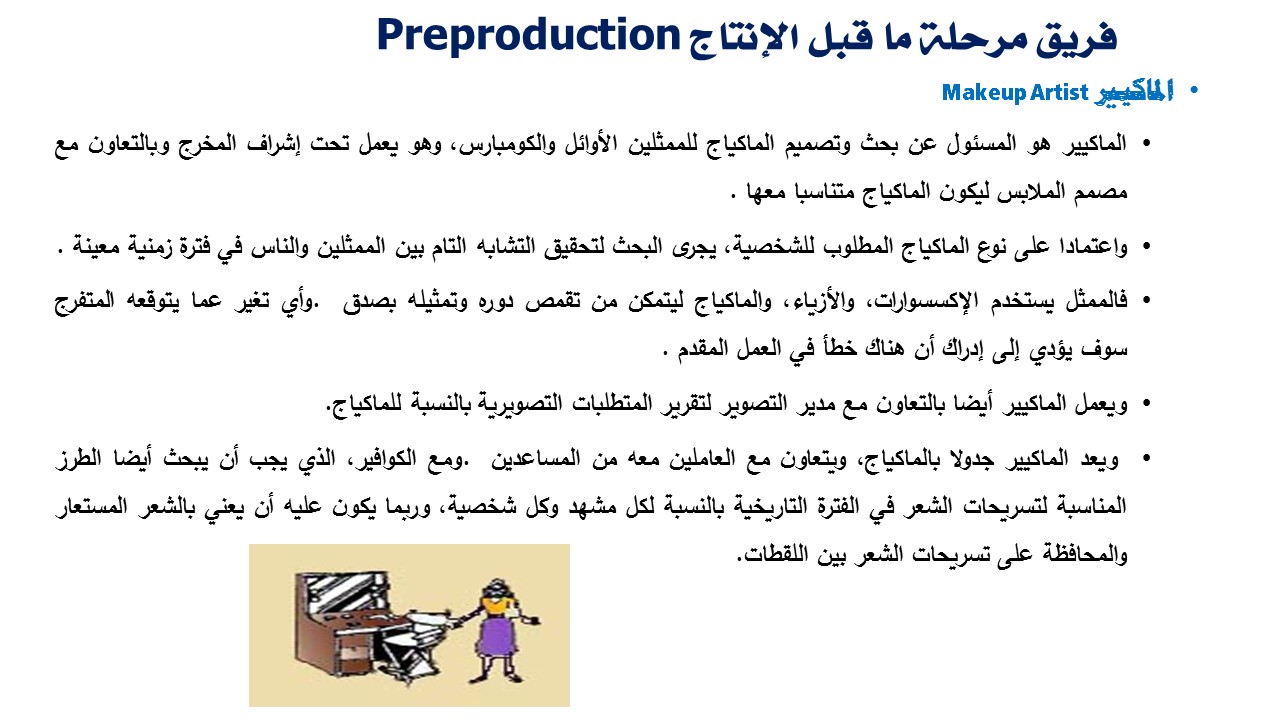 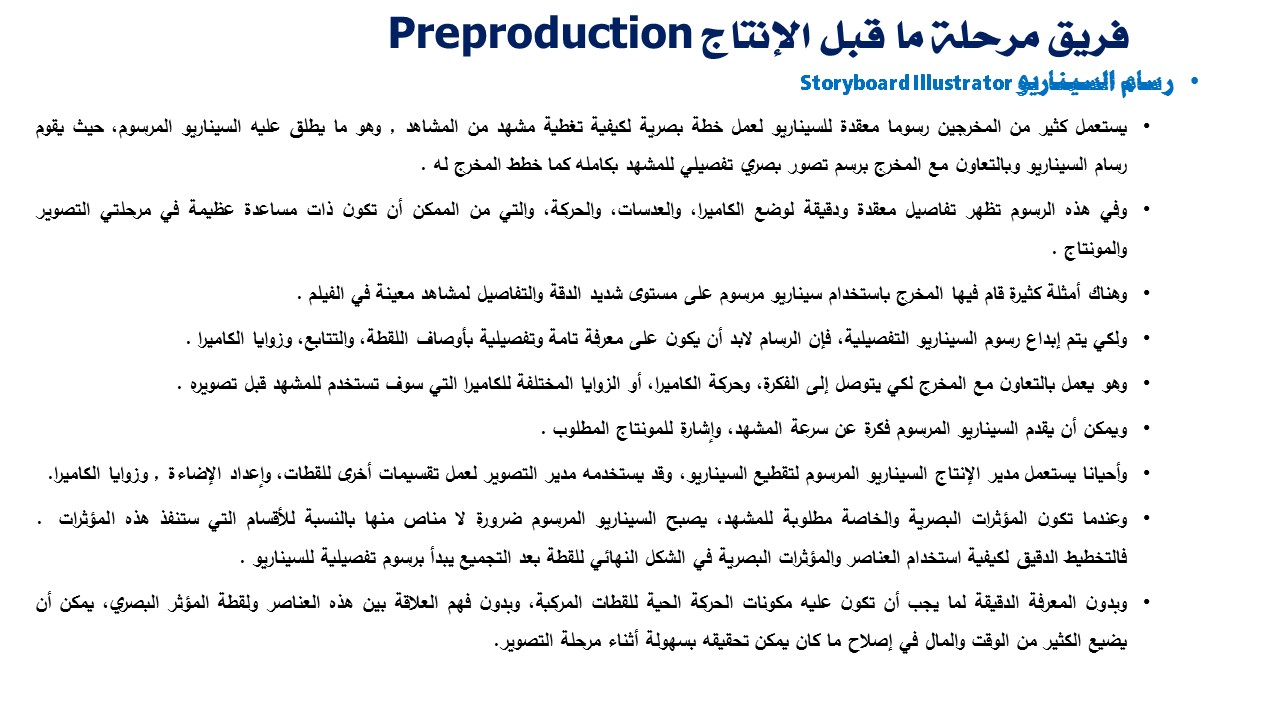 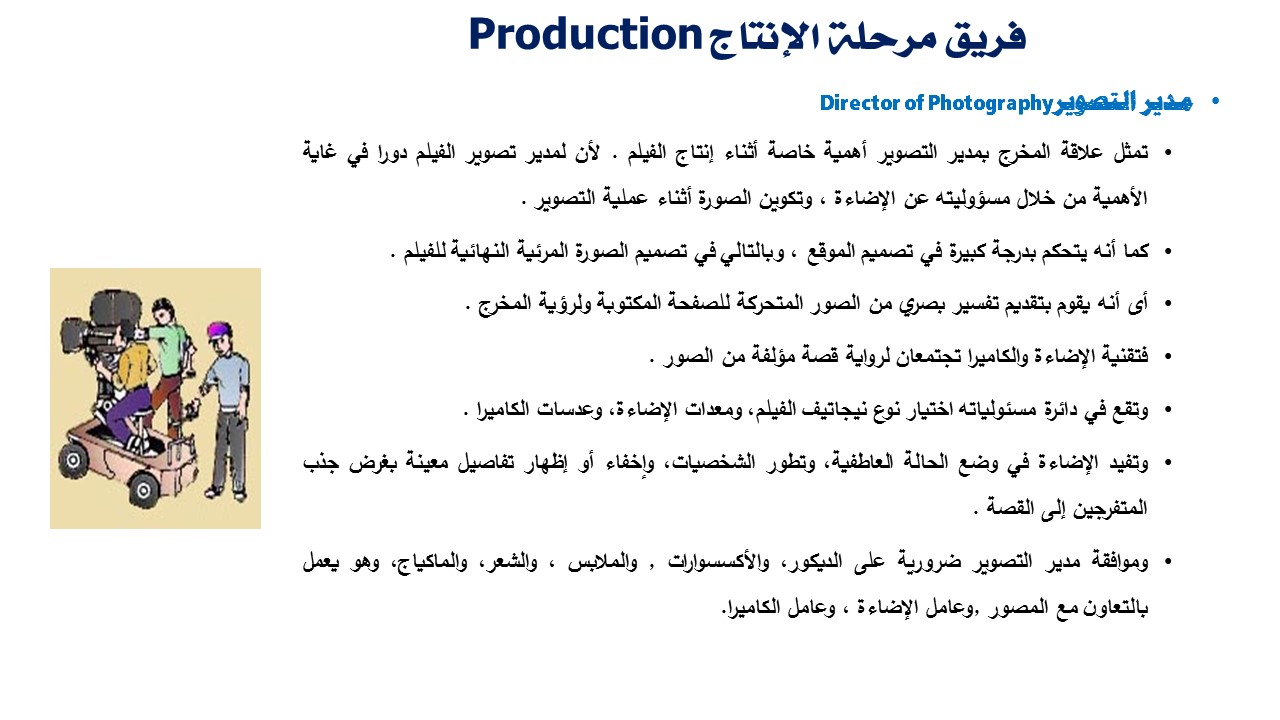 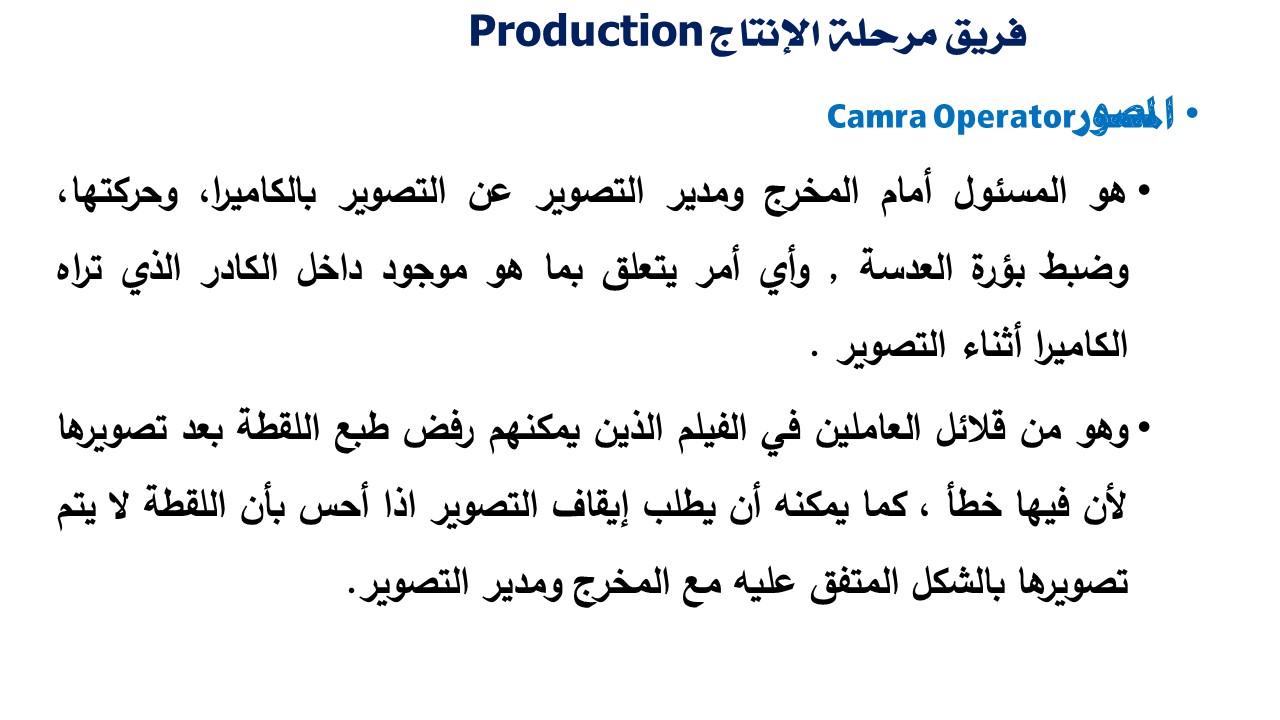 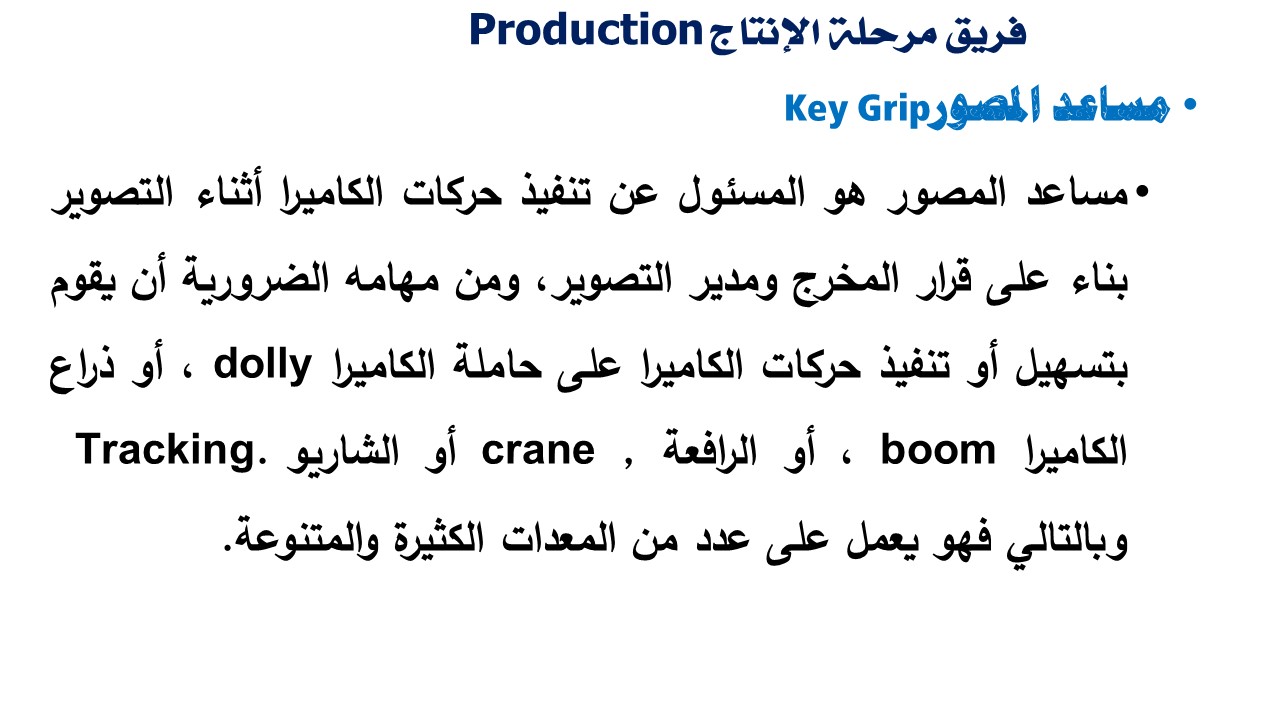 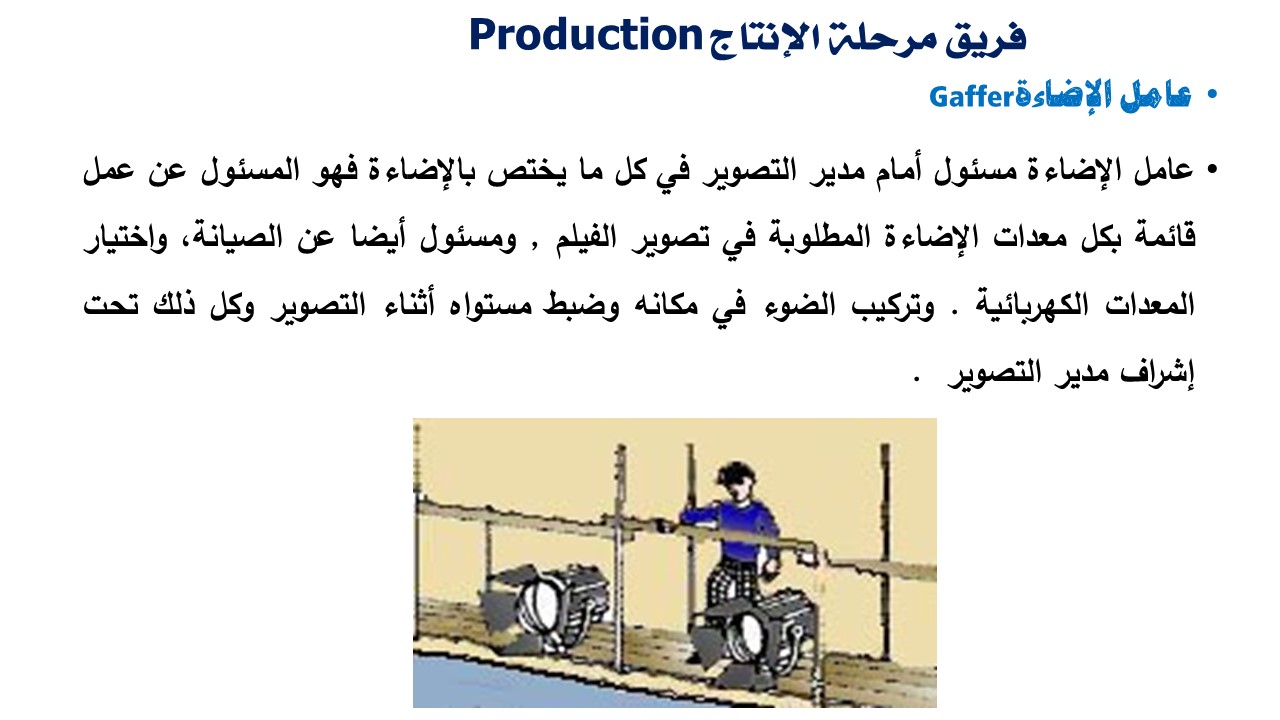 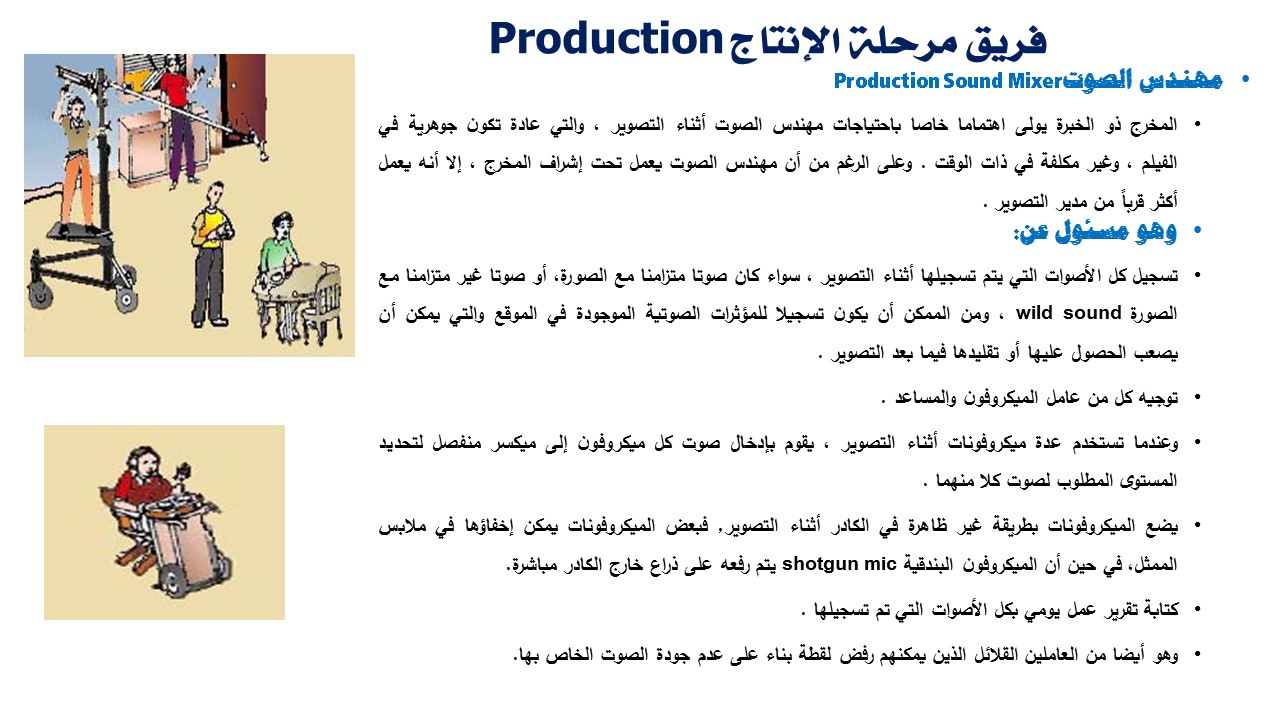 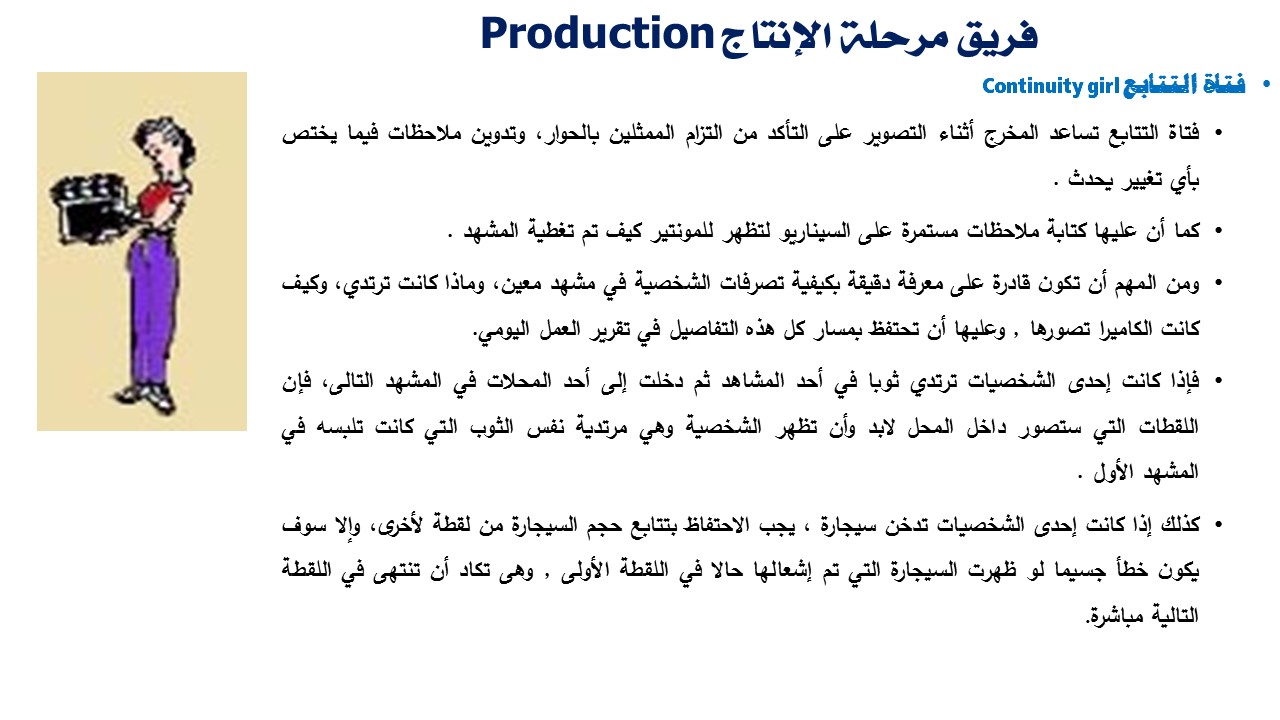 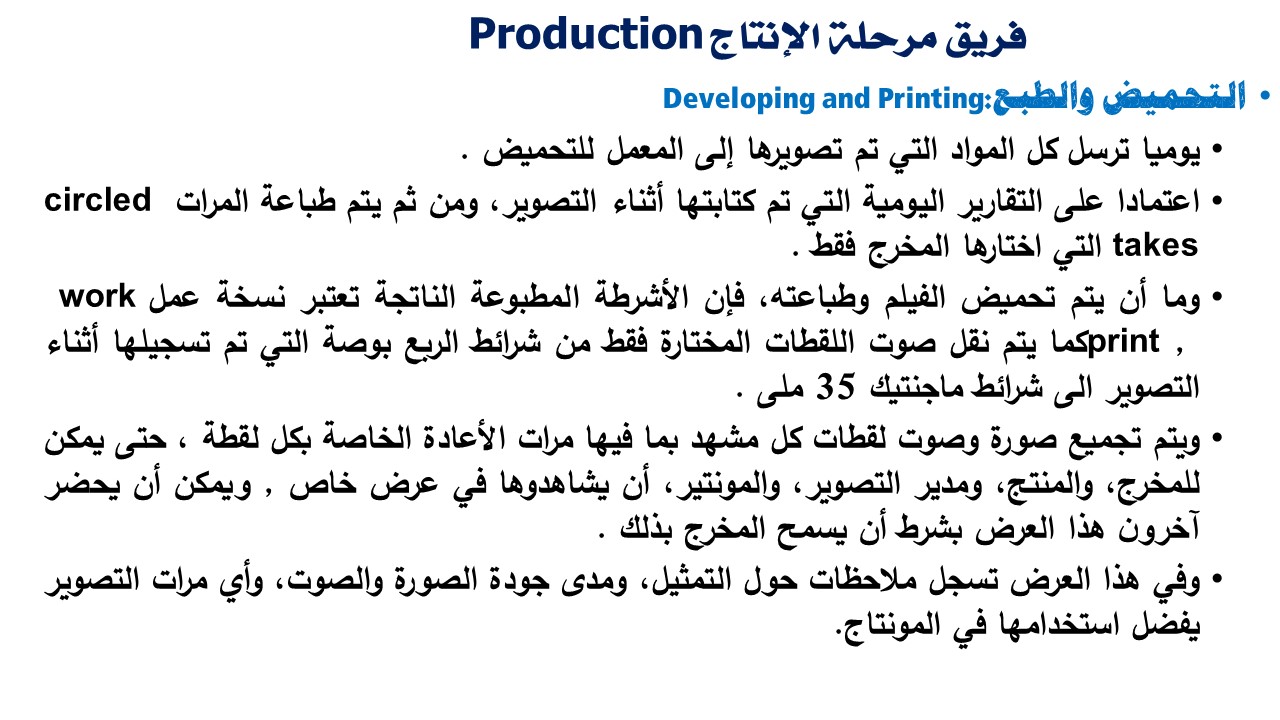 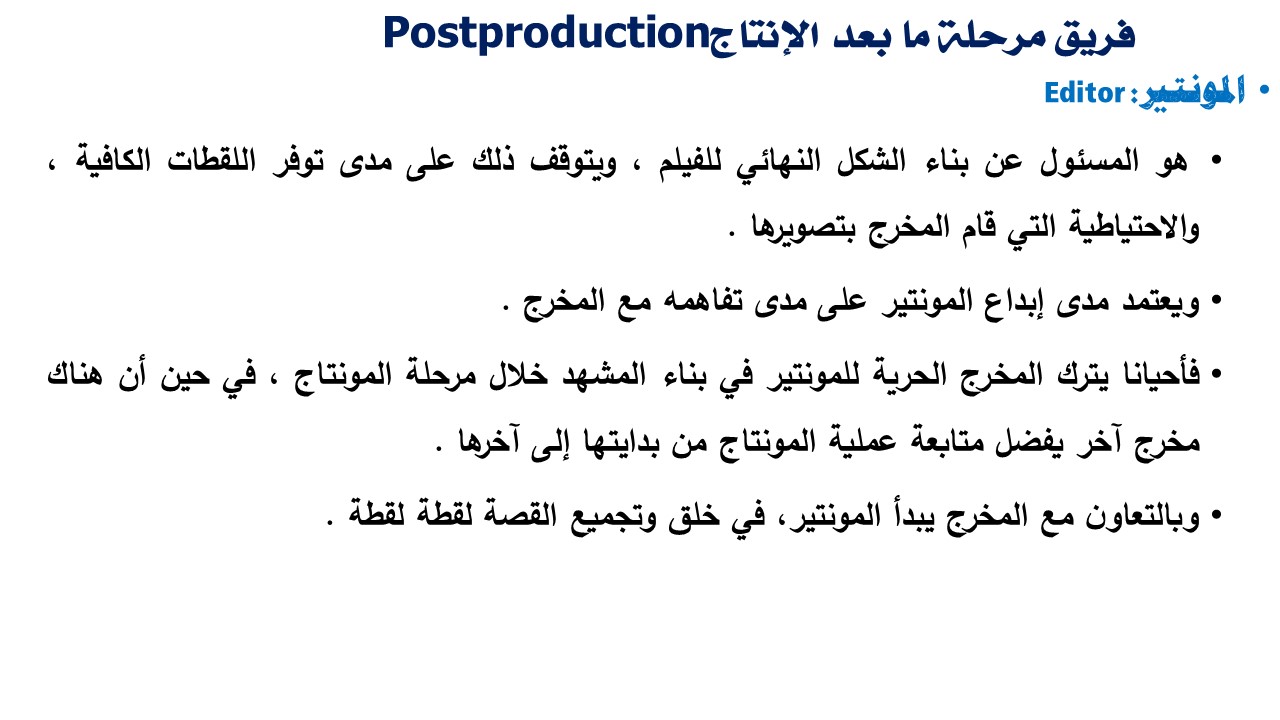 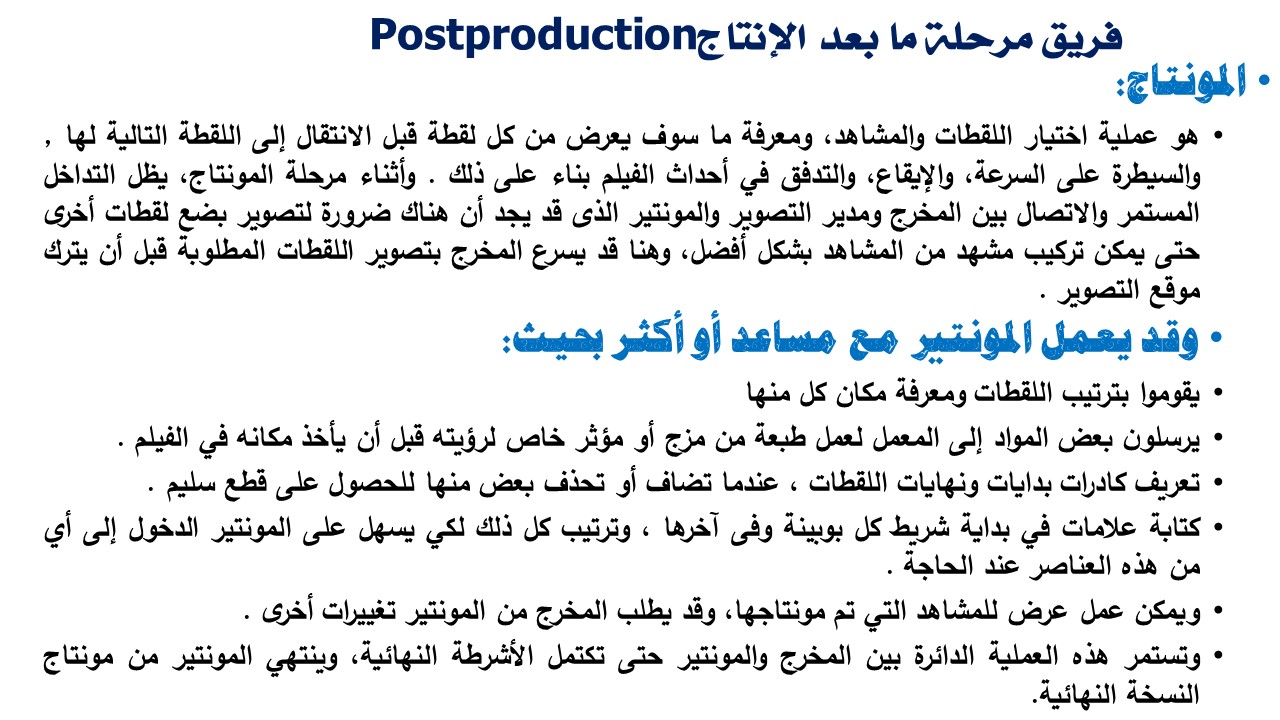 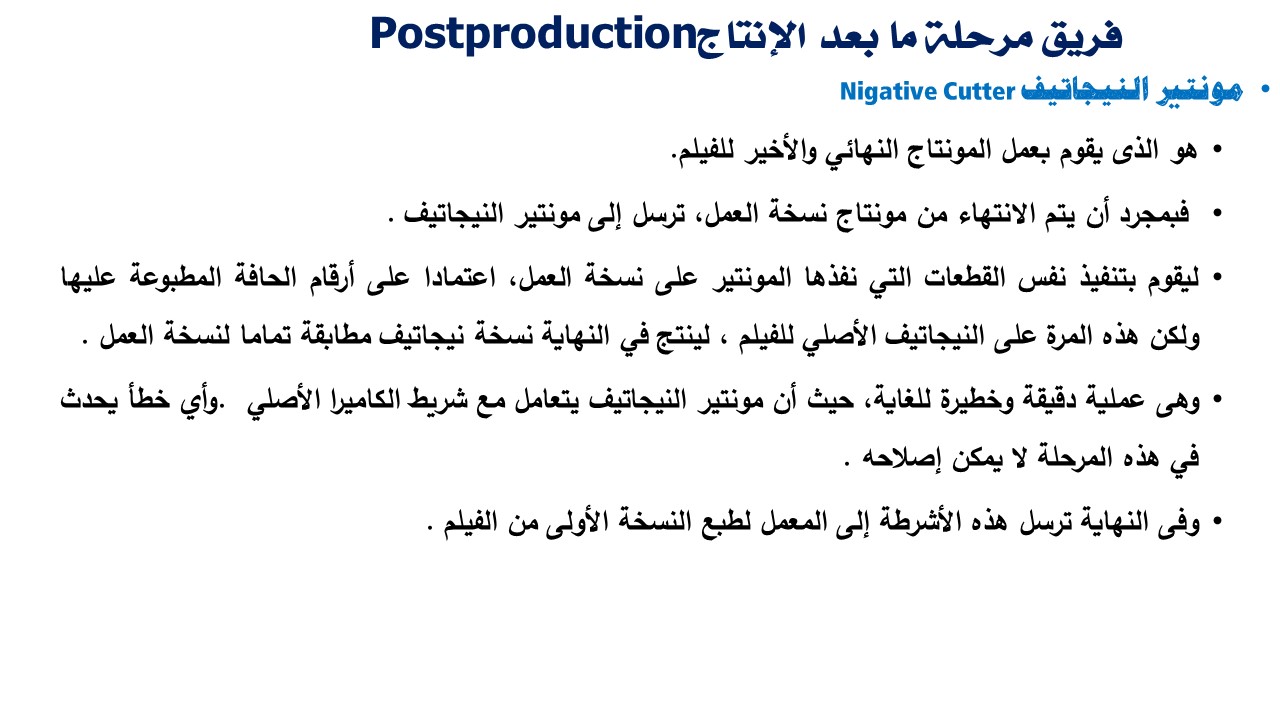 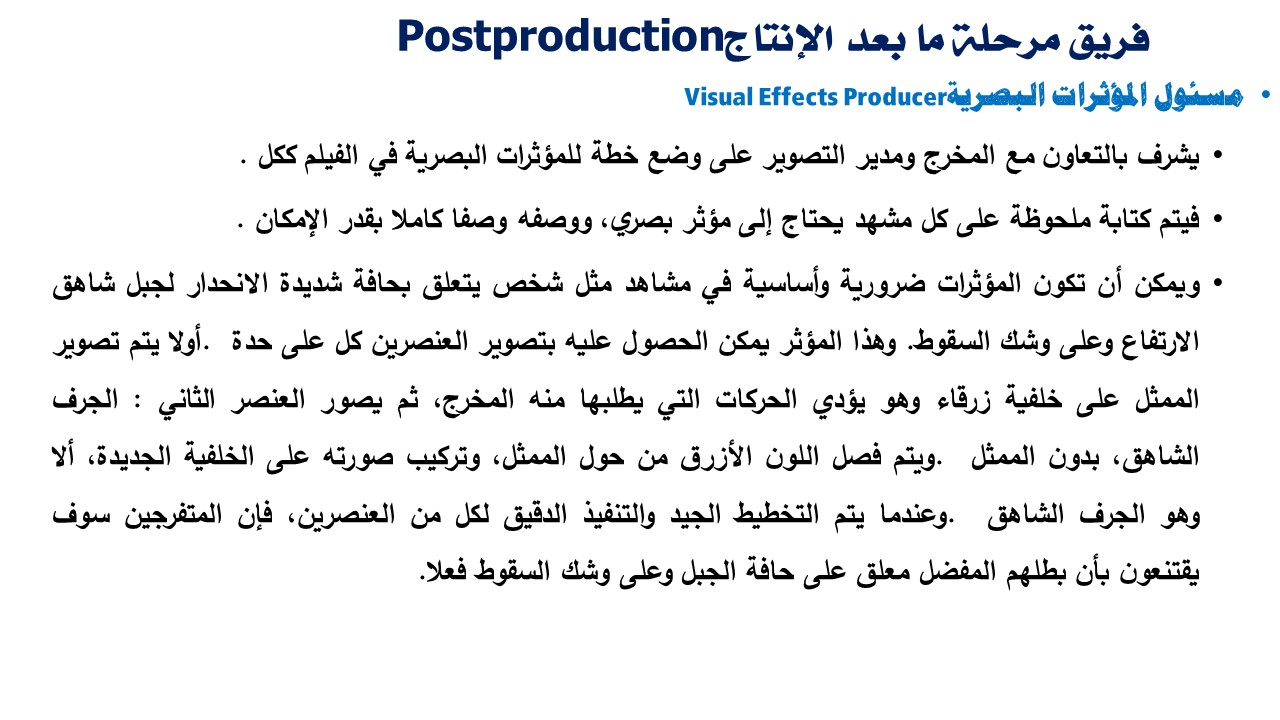 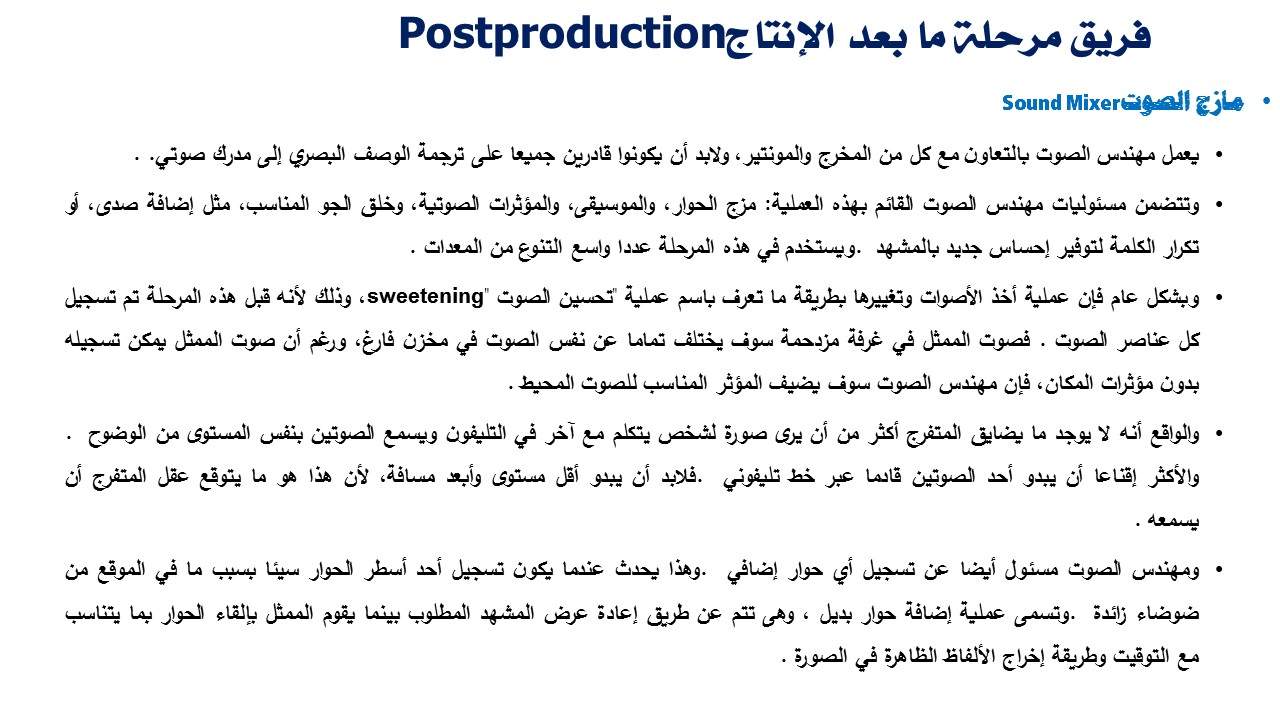 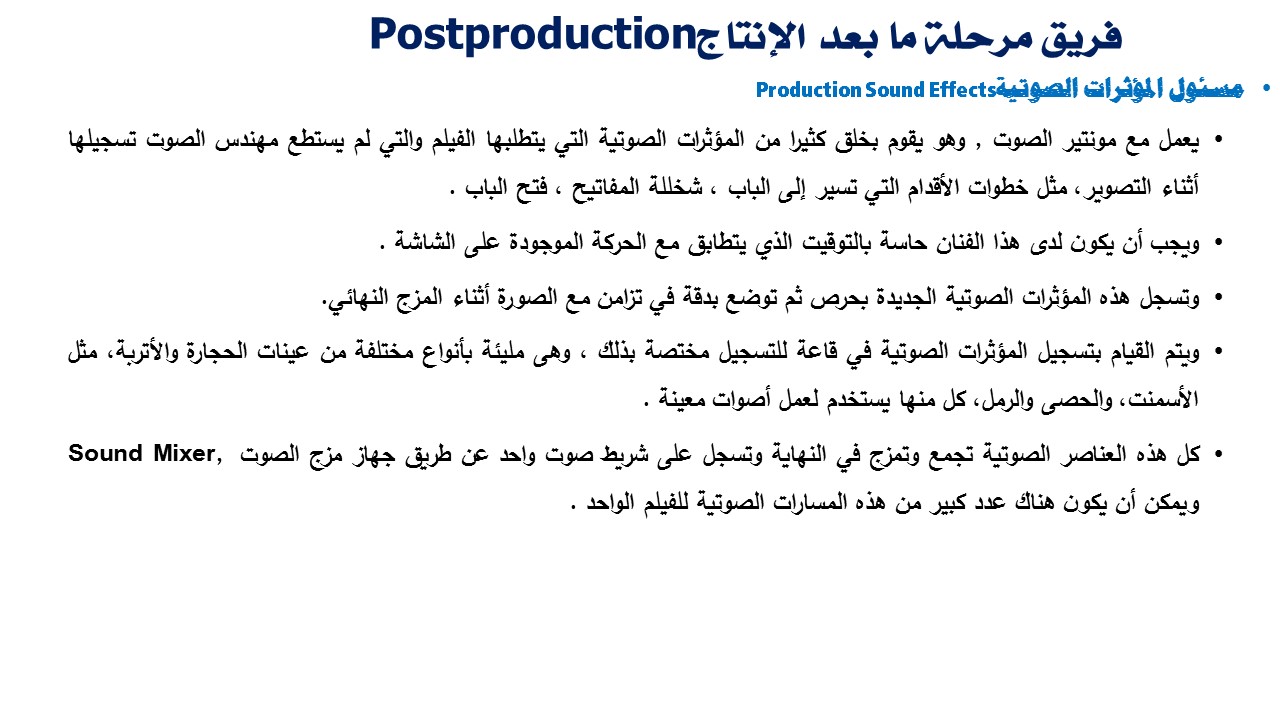 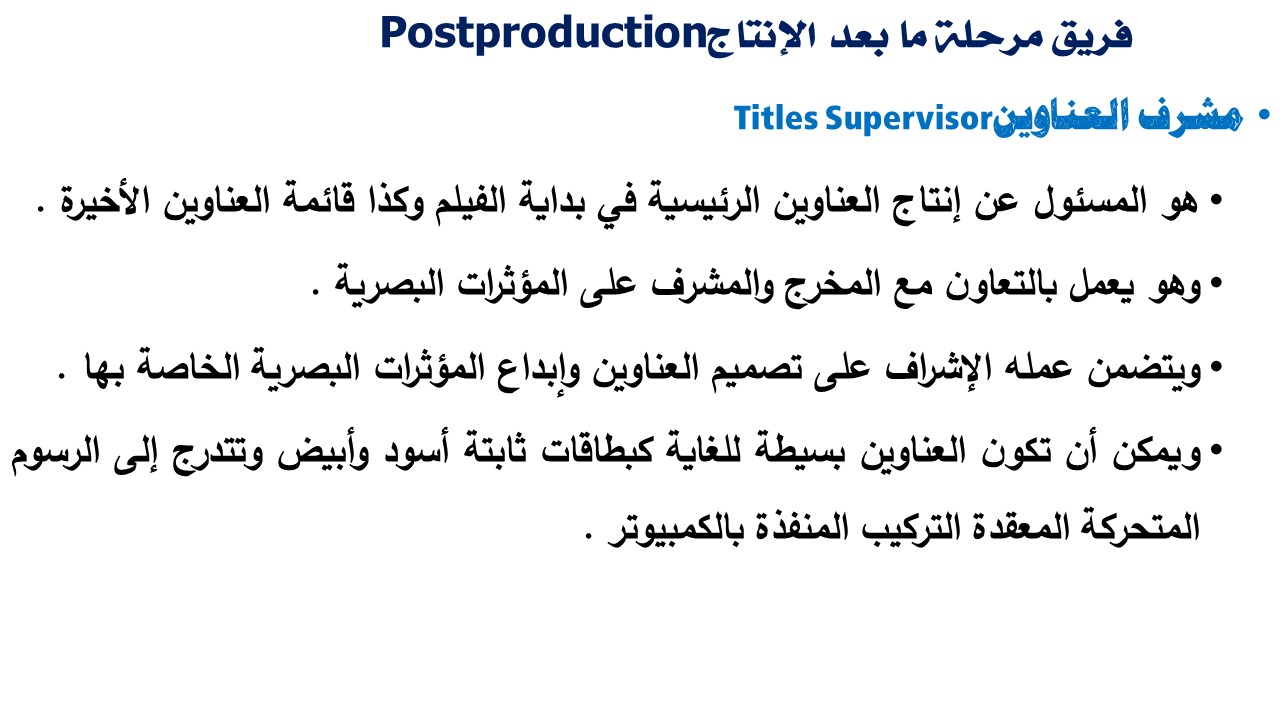 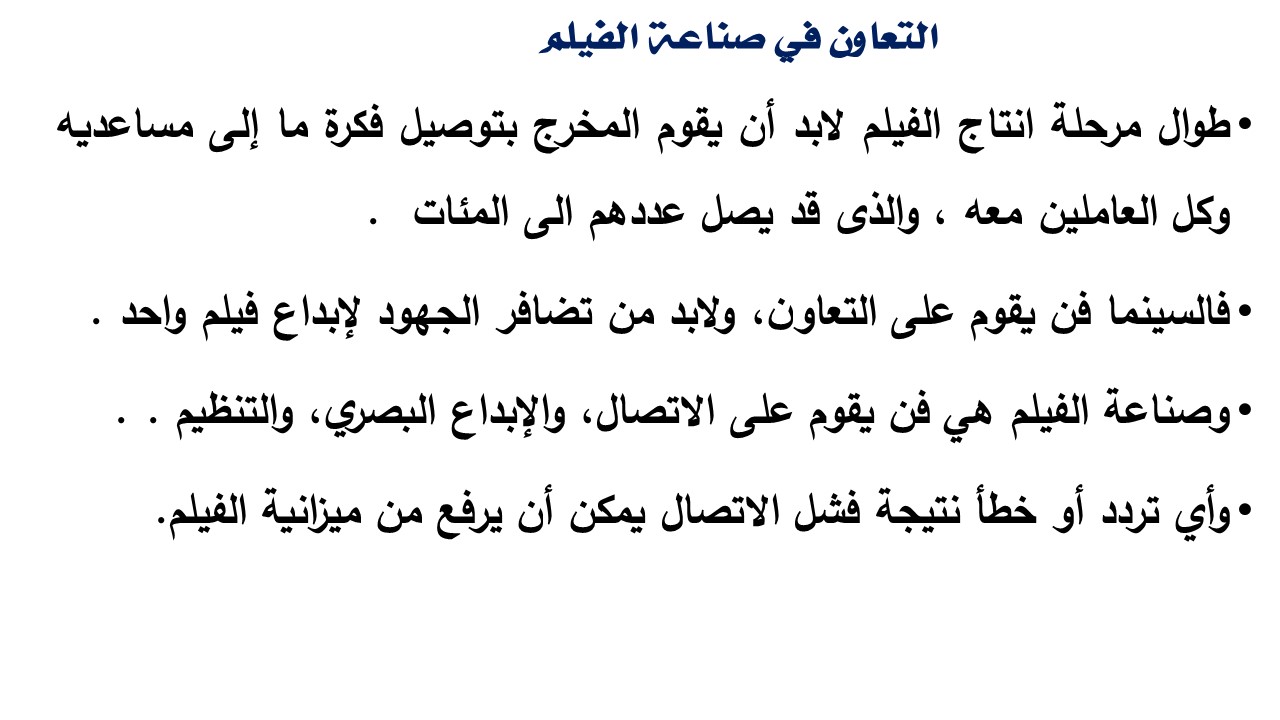